Inspecting Cabling Last Update 2010.03.071.0.0
Copyright 2010 Kenneth M. Chipps Ph.D. www.chipps.com
1
Objectives
Learn what properly installed cabling looks like
2
Copyright 2010 Kenneth M. Chipps Ph.D. www.chipps.com
Good v Bad
The following photographs will show cabling that has been properly installed by following the structured cabling standards as well as the design and installation guidelines produced by BICSI
The photographs will also show common bad practices to be avoided
The good is shown first, then one or more bad examples
3
Copyright 2010 Kenneth M. Chipps Ph.D. www.chipps.com
Wire Management Front
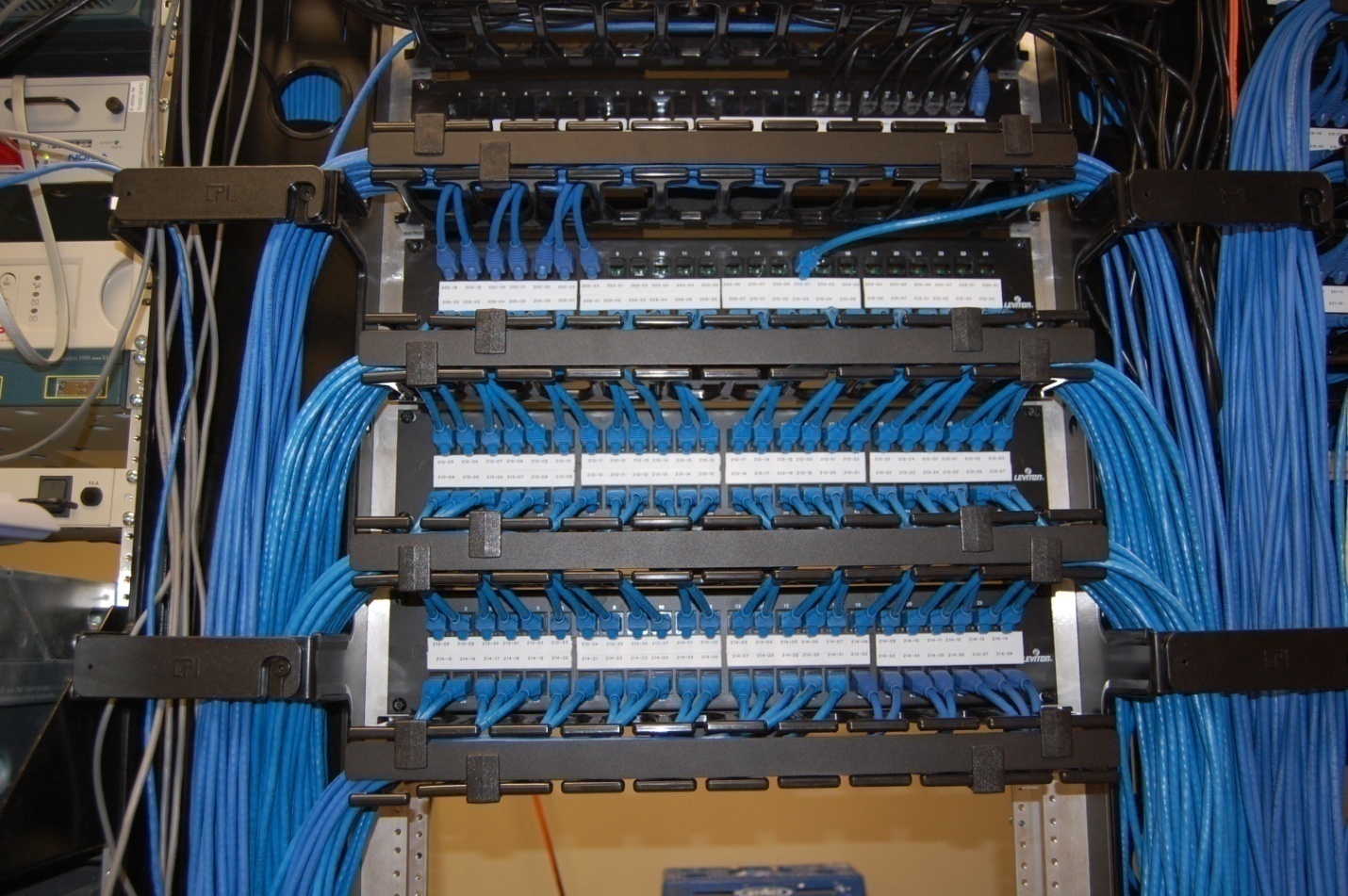 4
Copyright 2010 Kenneth M. Chipps Ph.D. www.chipps.com
Wire Management Front
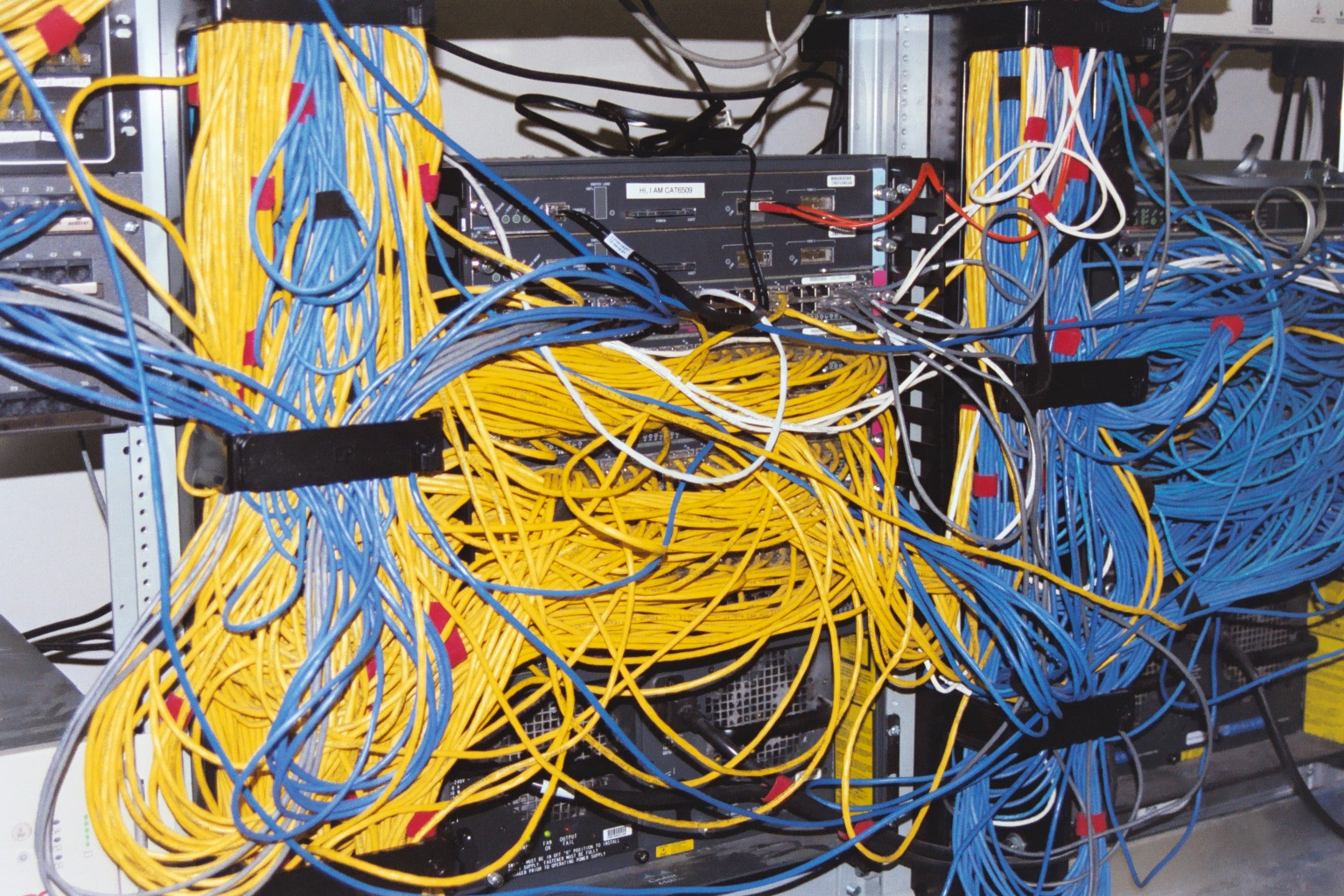 5
Copyright 2010 Kenneth M. Chipps Ph.D. www.chipps.com
Wire Management Front
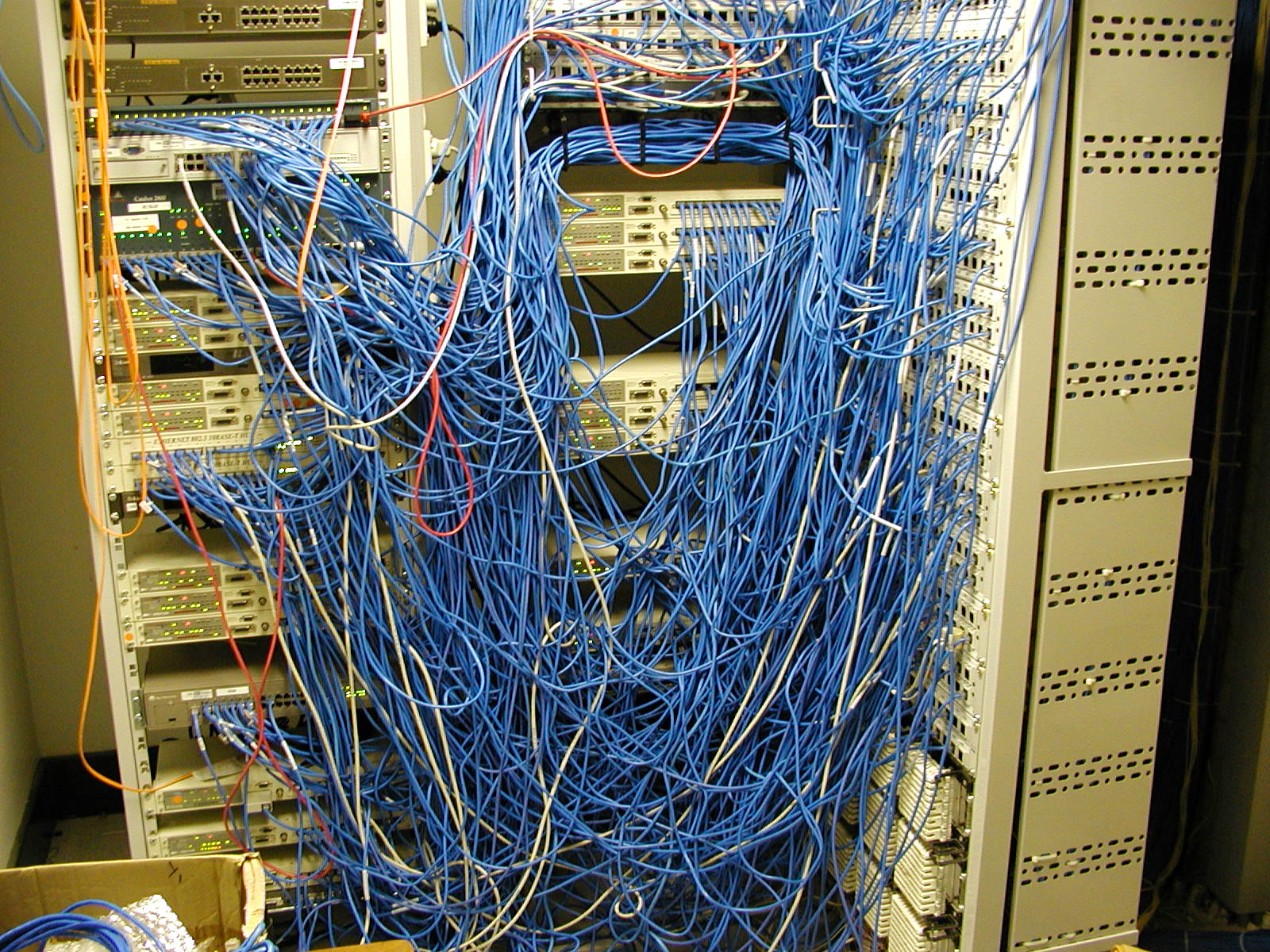 6
Copyright 2010 Kenneth M. Chipps Ph.D. www.chipps.com
Wire Management Back
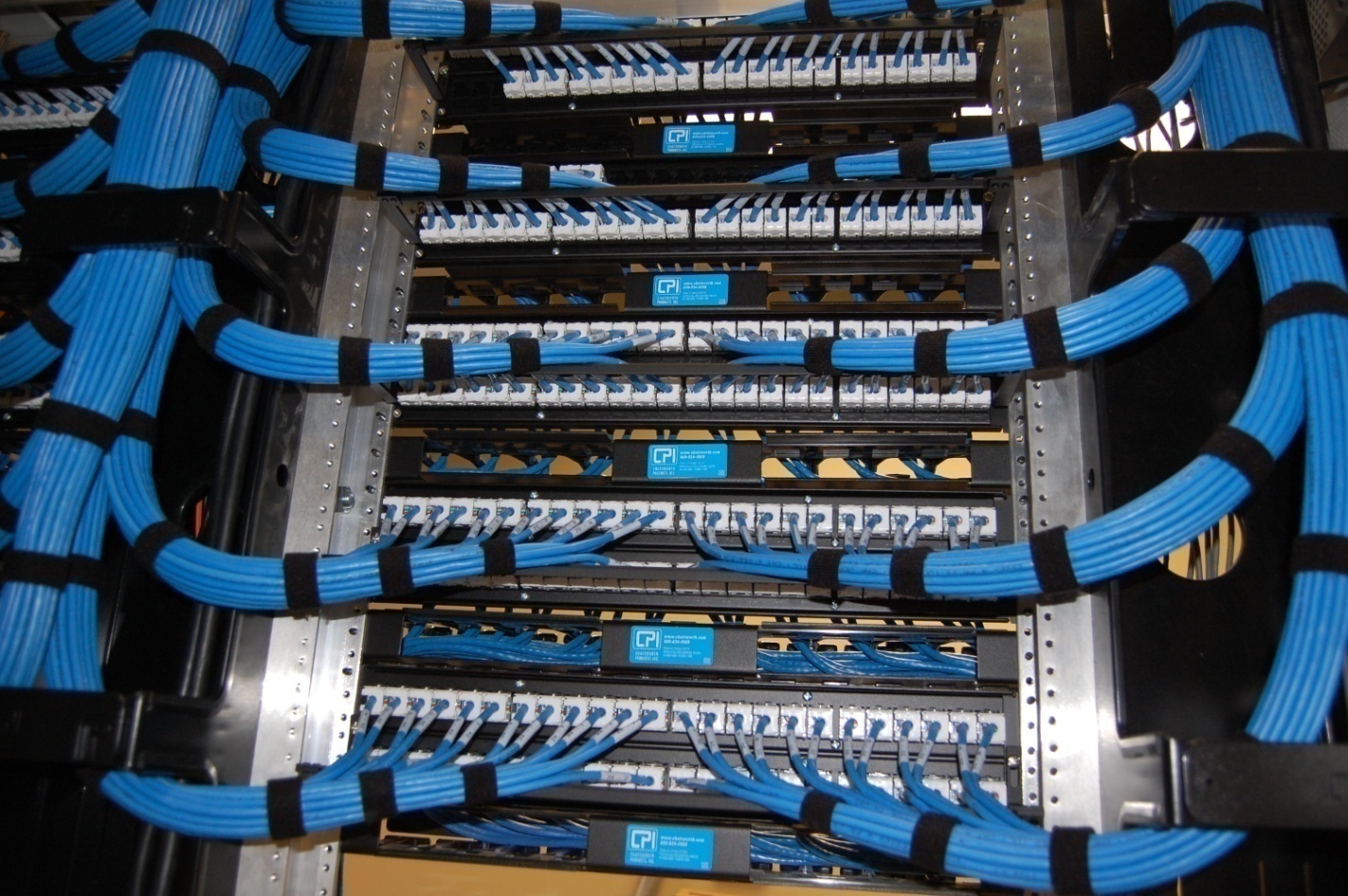 7
Copyright 2010 Kenneth M. Chipps Ph.D. www.chipps.com
Wire Management Back
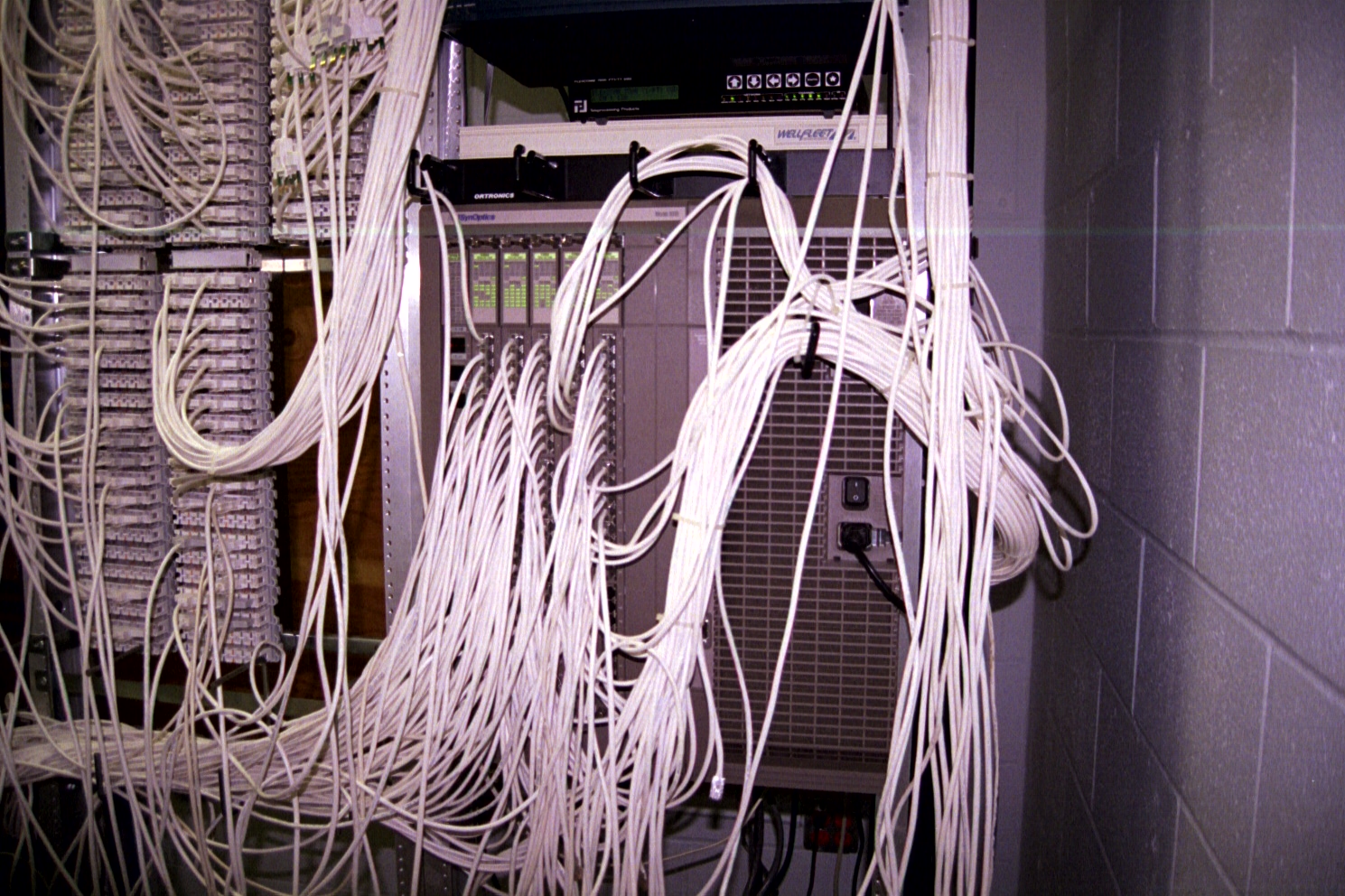 8
Copyright 2010 Kenneth M. Chipps Ph.D. www.chipps.com
Patch Panel Termination
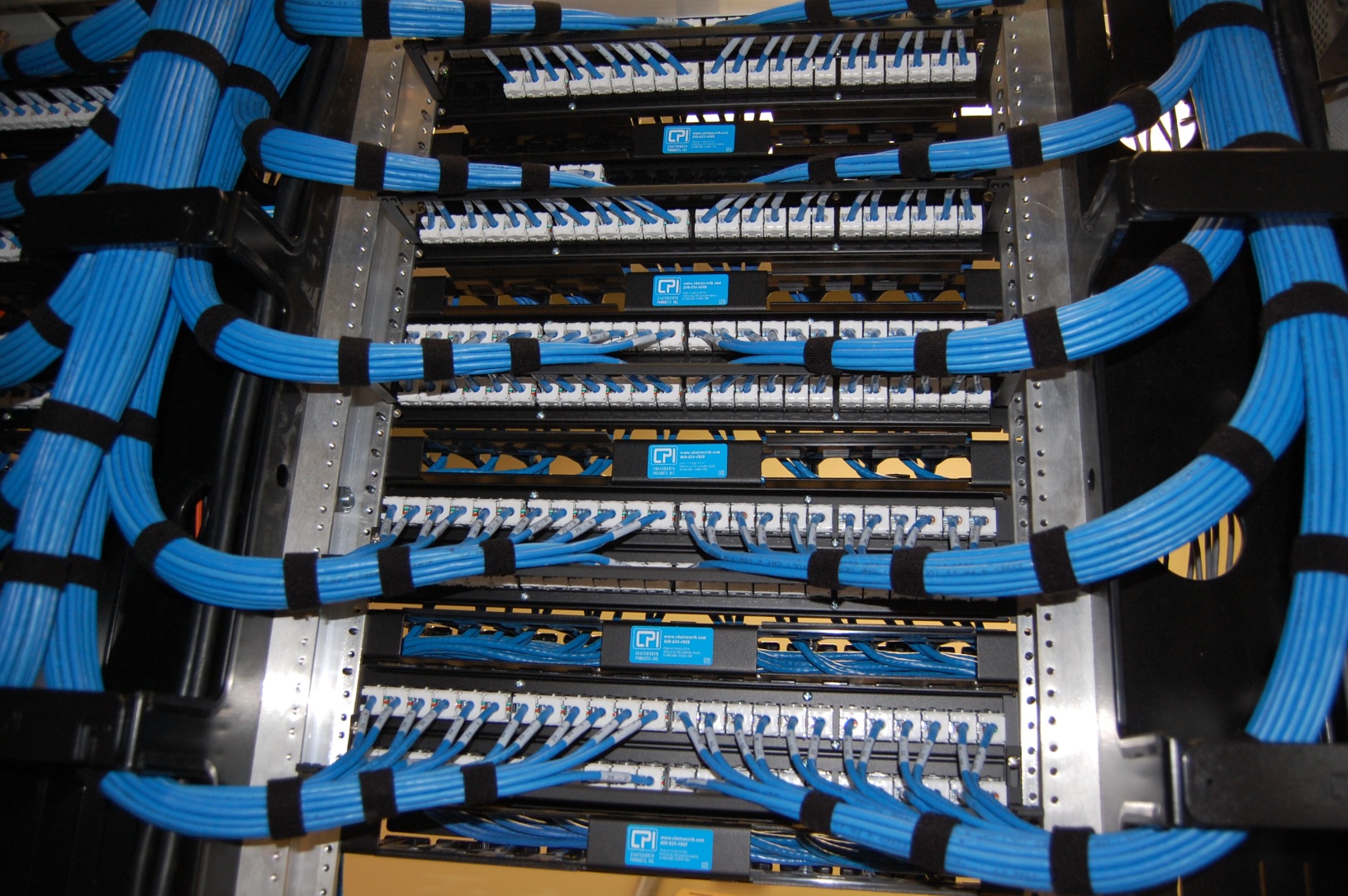 9
Copyright 2010 Kenneth M. Chipps Ph.D. www.chipps.com
Patch Panel Termination
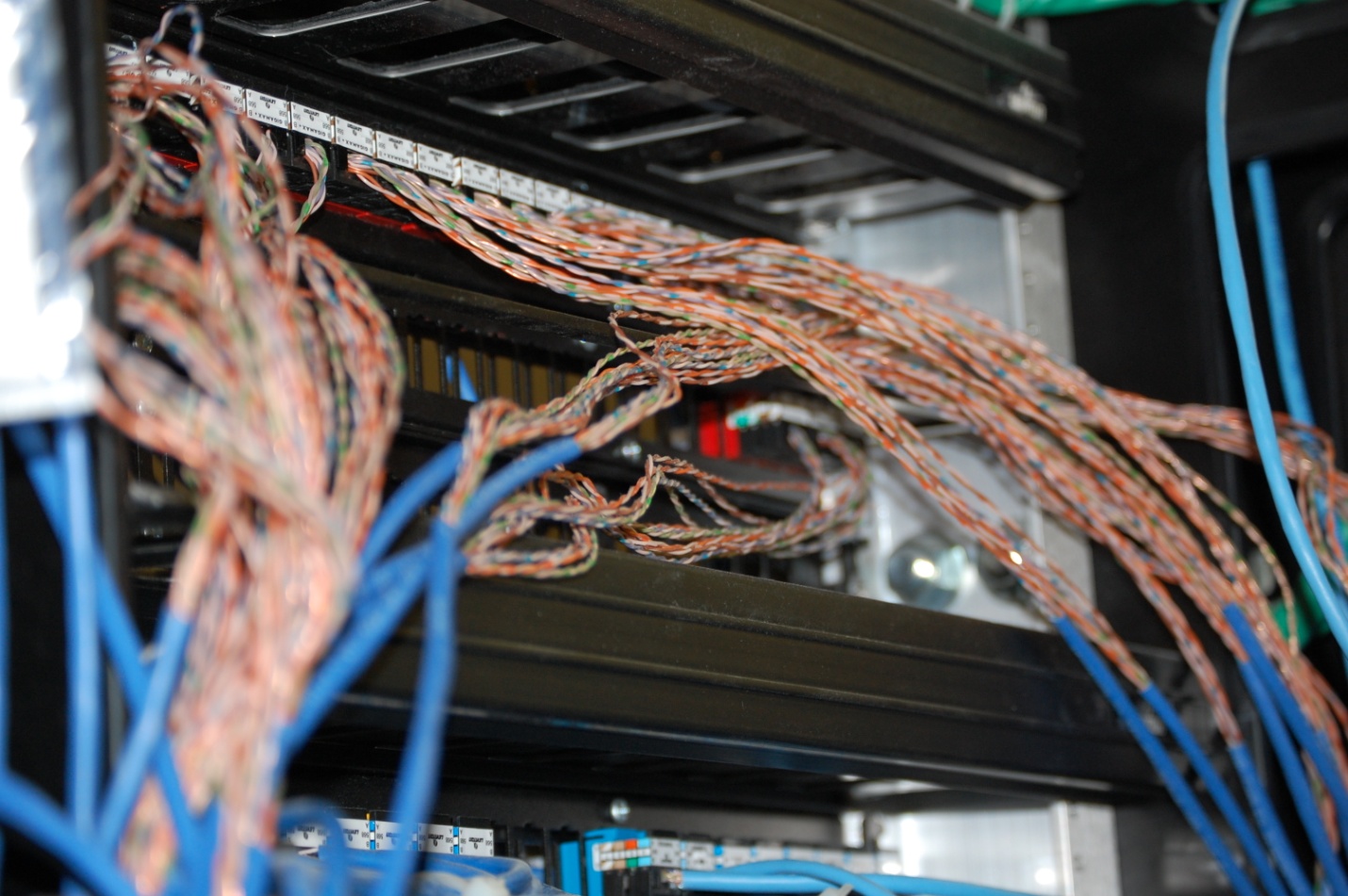 10
Copyright 2010 Kenneth M. Chipps Ph.D. www.chipps.com
Patch Panel Termination
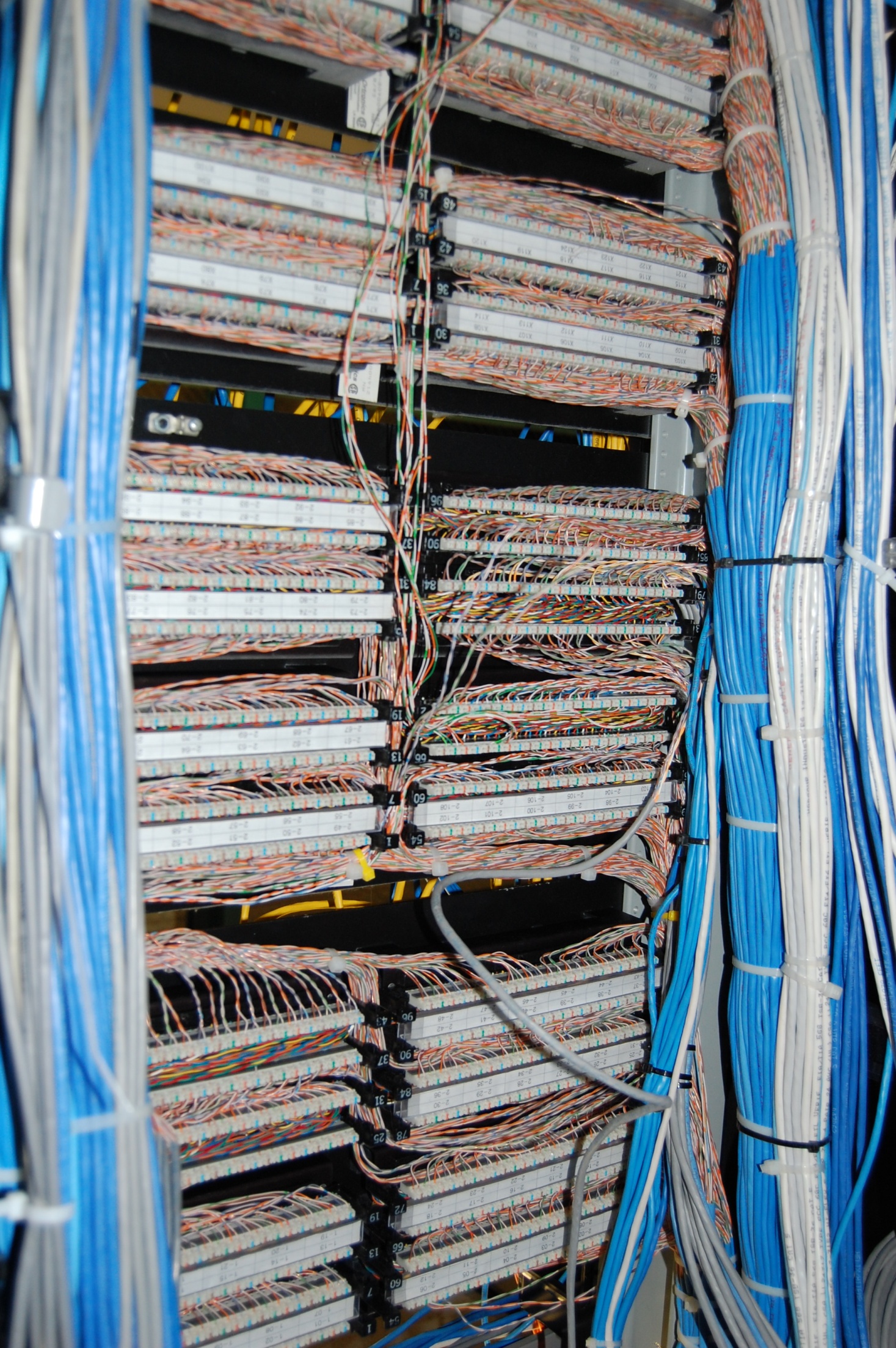 11
Copyright 2010 Kenneth M. Chipps Ph.D. www.chipps.com
Work Area Termination
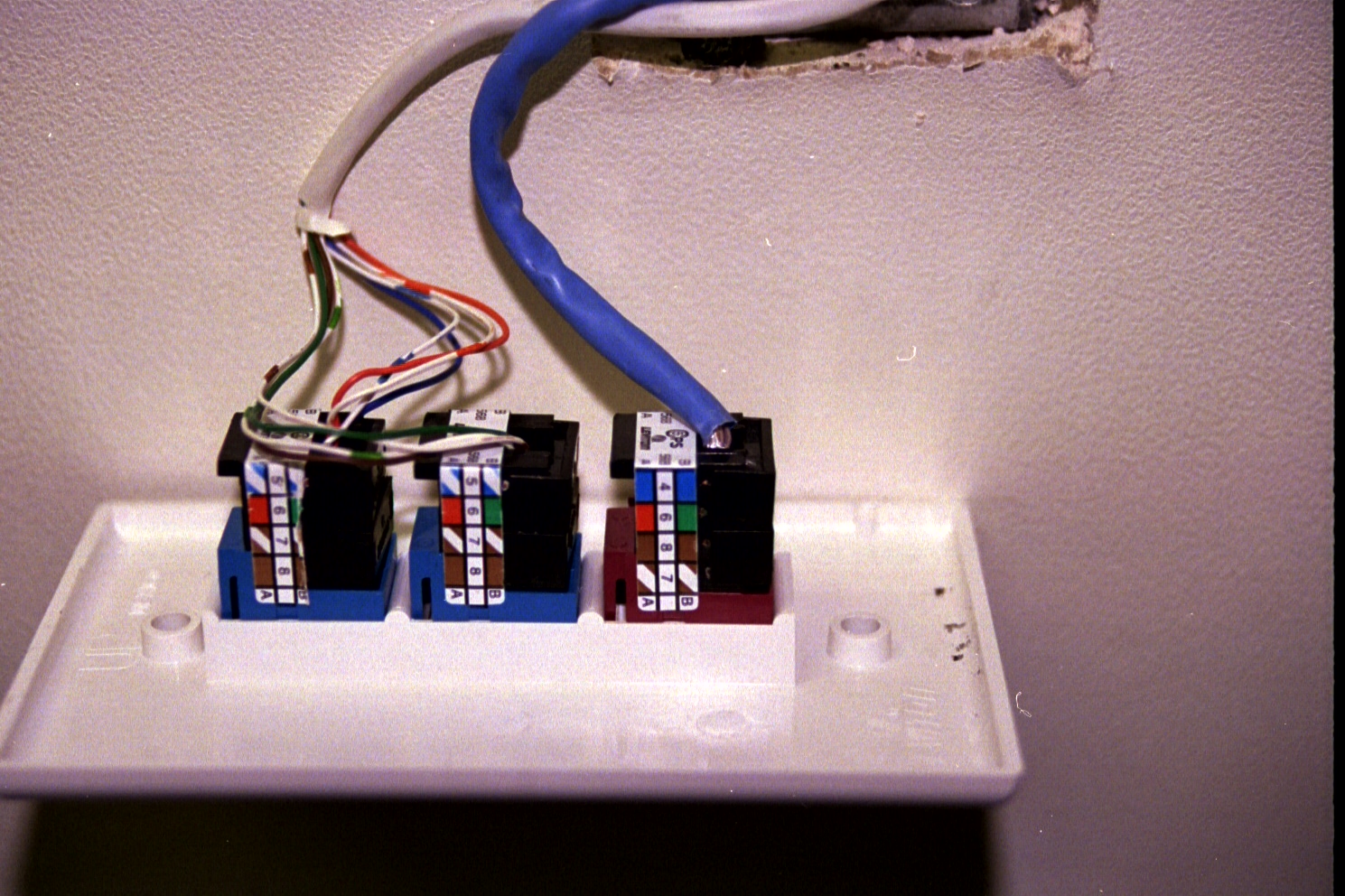 12
Copyright 2010 Kenneth M. Chipps Ph.D. www.chipps.com
Work Area Termination
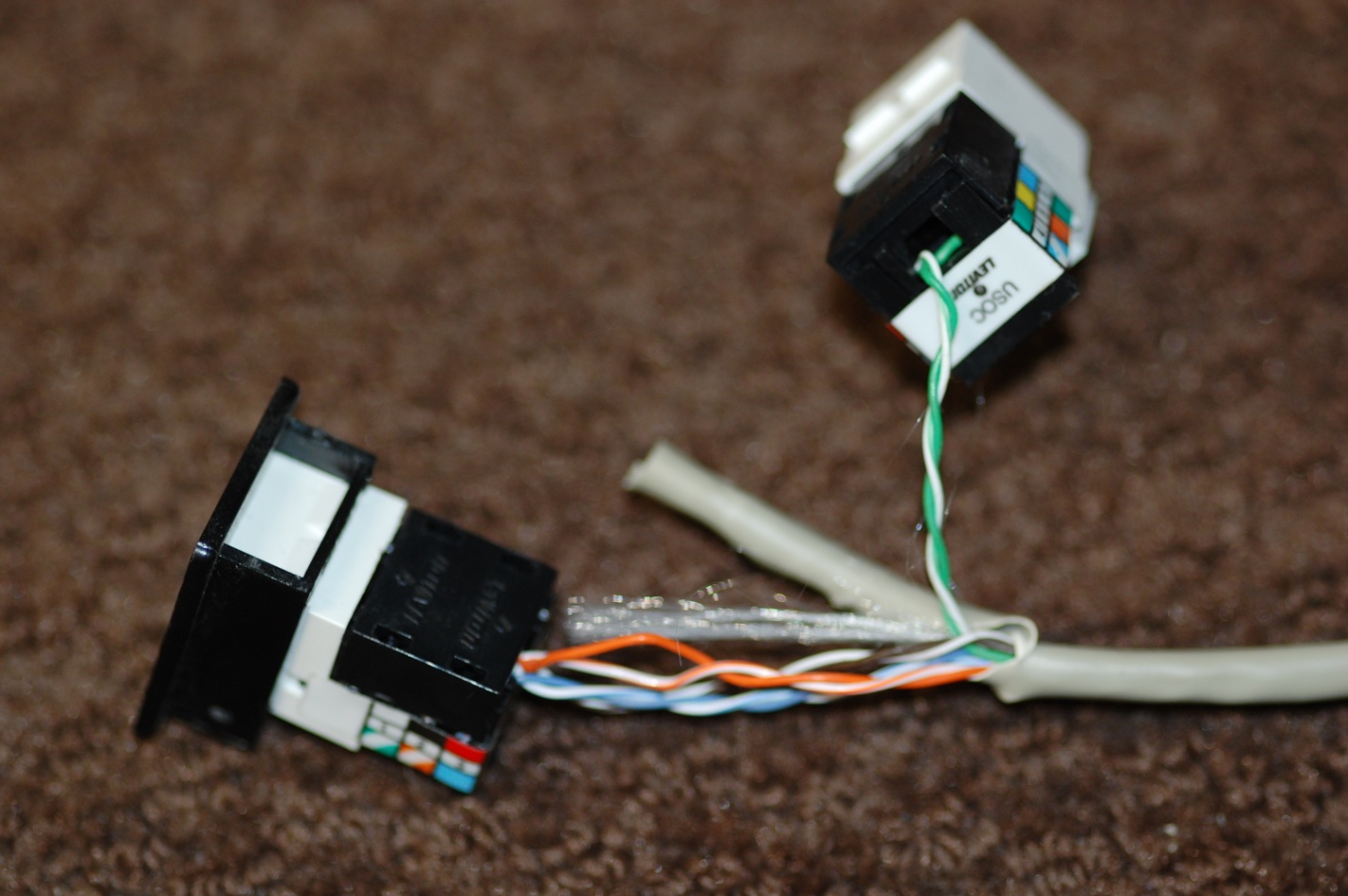 13
Copyright 2010 Kenneth M. Chipps Ph.D. www.chipps.com
Fiber Optic Cable Patch Panel
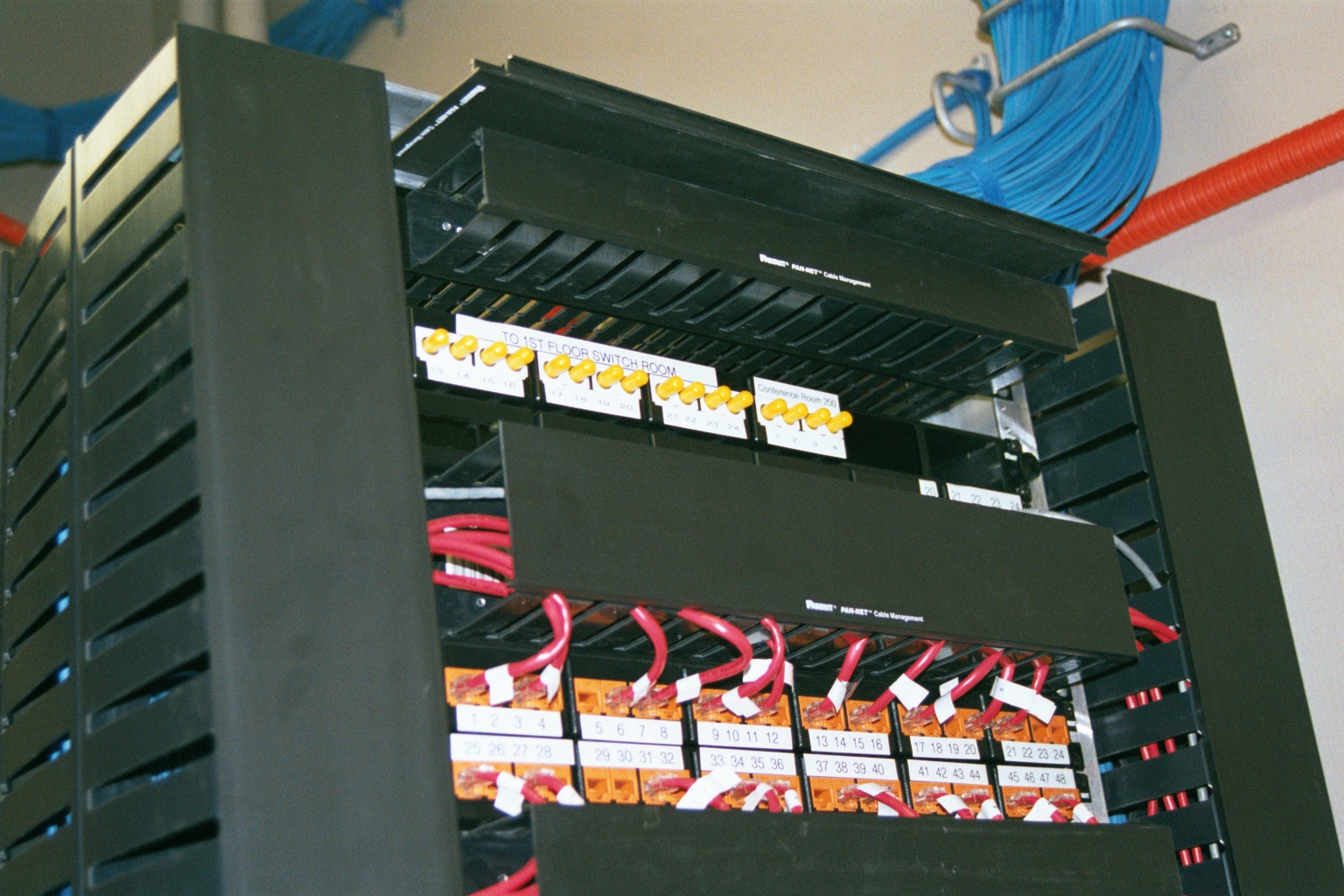 14
Copyright 2010 Kenneth M. Chipps Ph.D. www.chipps.com
Fiber Optic Cable Patch Panel
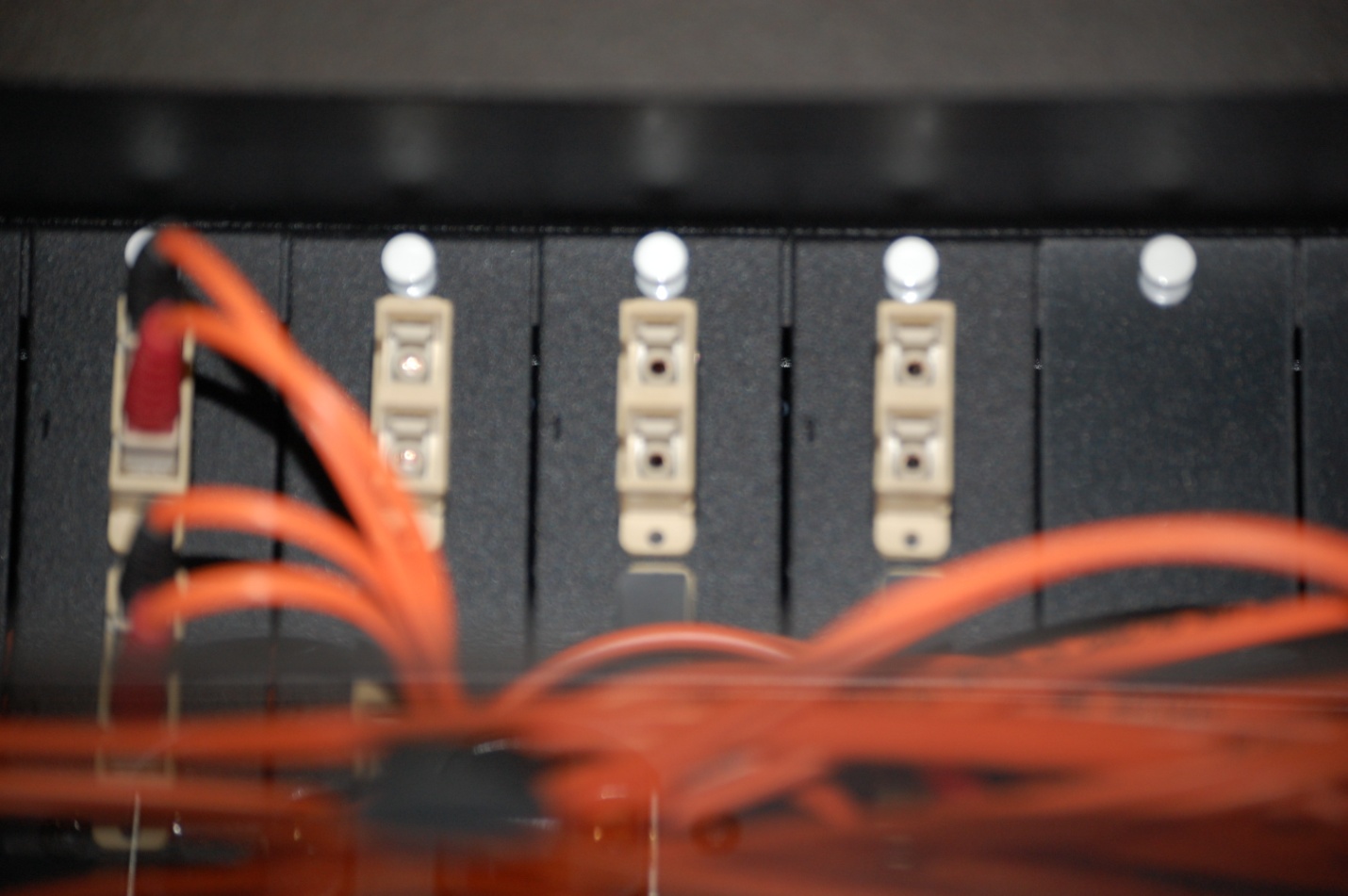 15
Copyright 2010 Kenneth M. Chipps Ph.D. www.chipps.com
Patch Panel Labeling
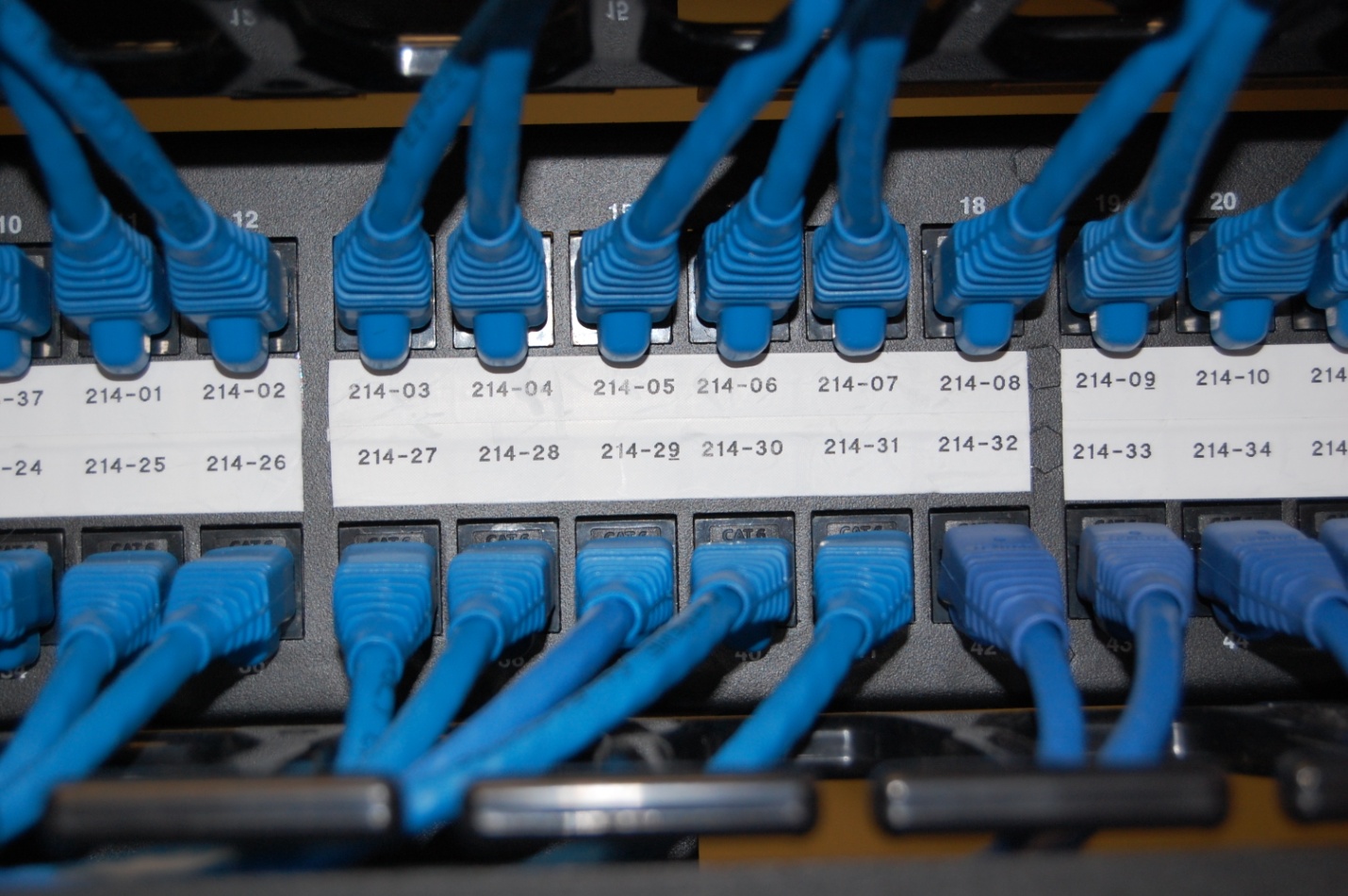 16
Copyright 2010 Kenneth M. Chipps Ph.D. www.chipps.com
Patch Panel Labeling
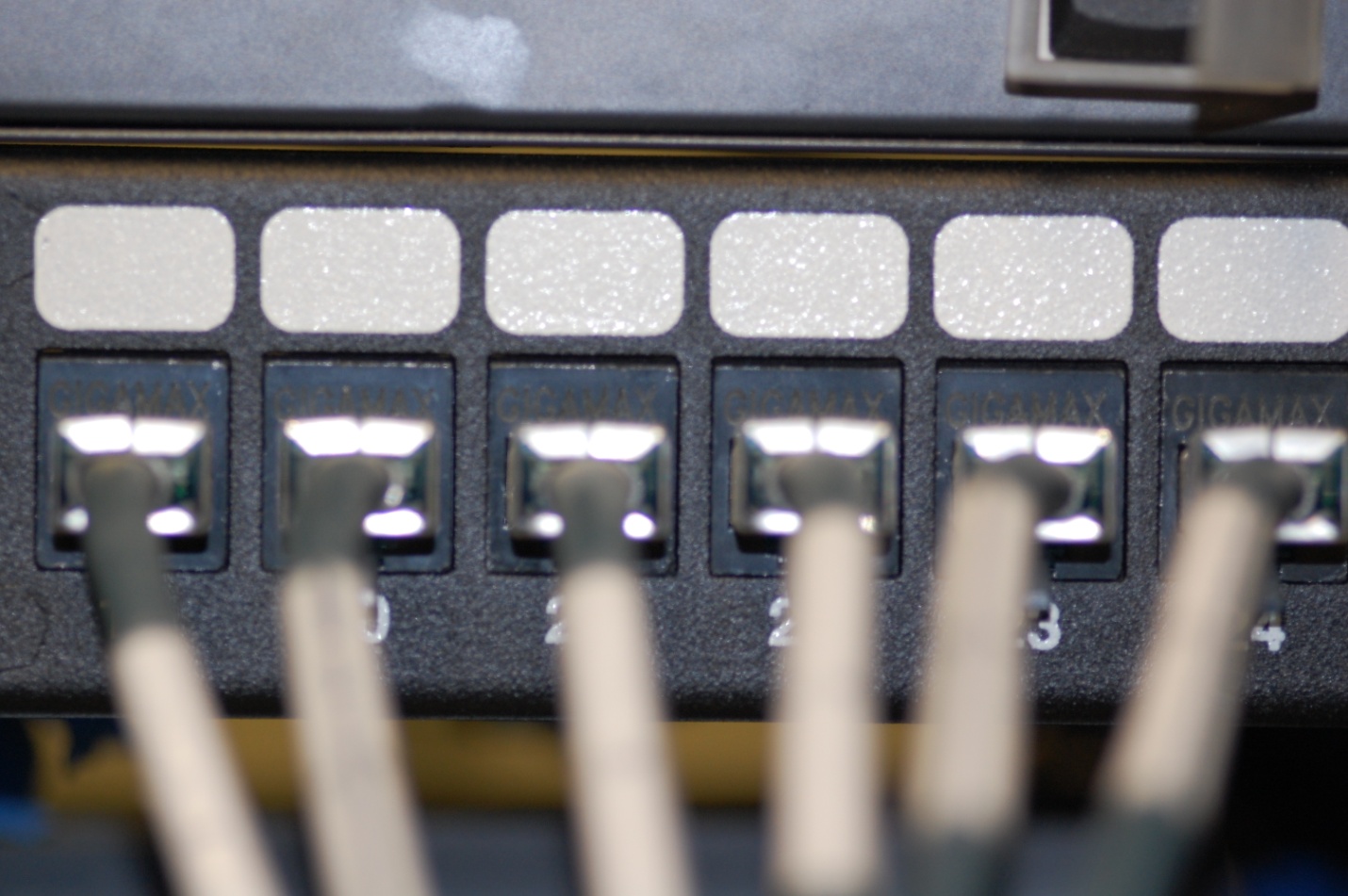 17
Copyright 2010 Kenneth M. Chipps Ph.D. www.chipps.com
Work Area Labeling
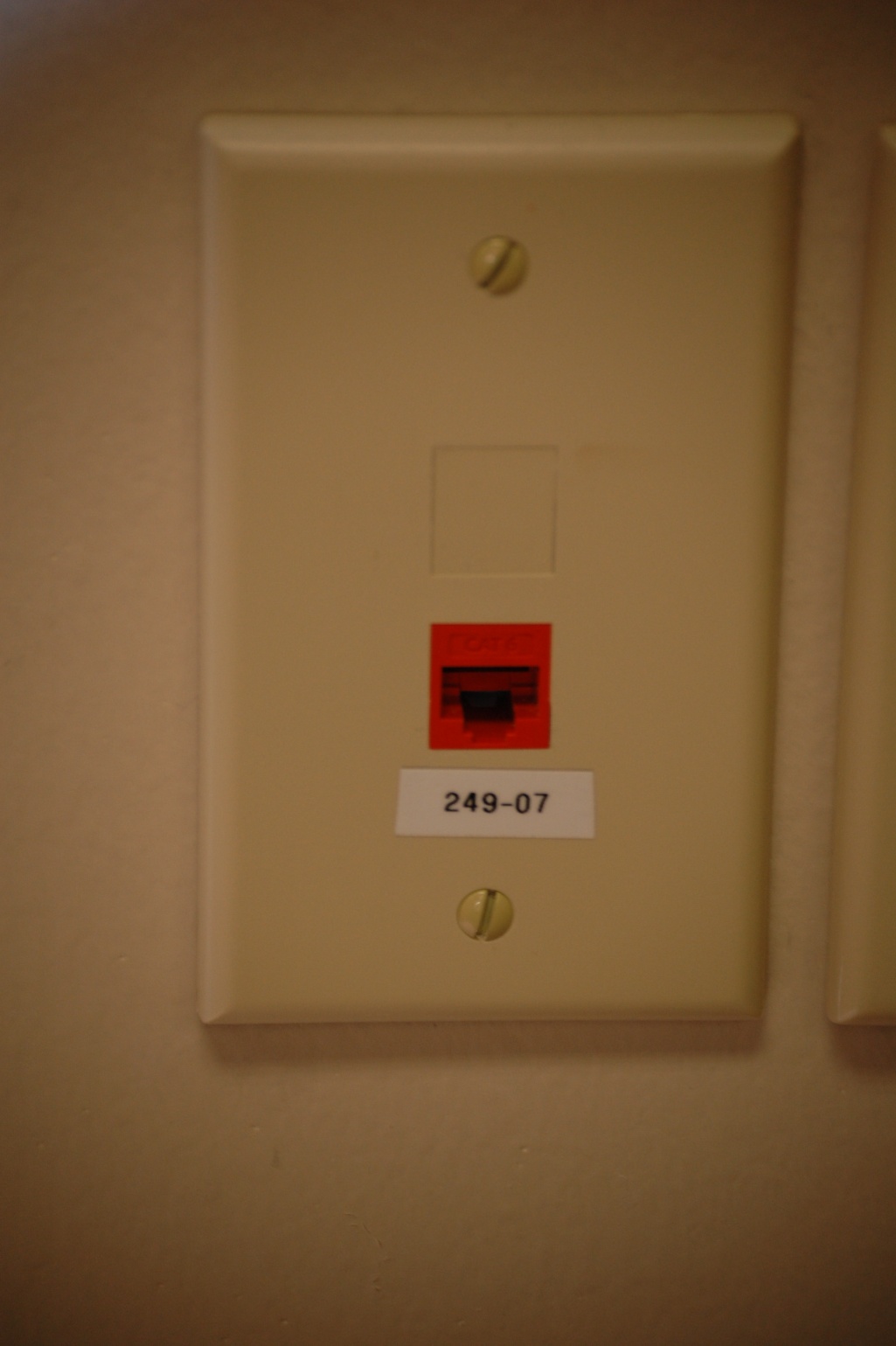 18
Copyright 2010 Kenneth M. Chipps Ph.D. www.chipps.com
Work Area Labeling
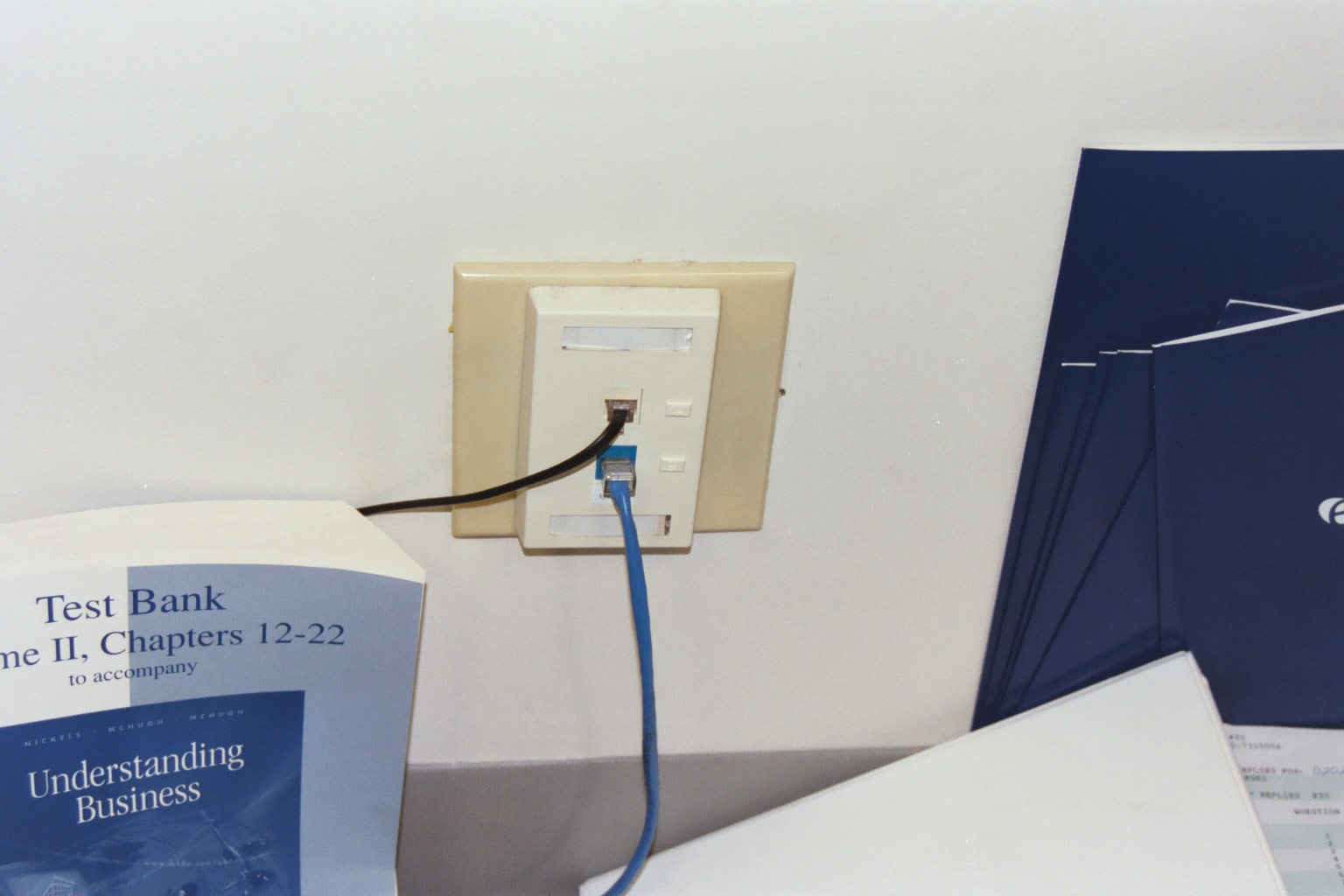 19
Copyright 2010 Kenneth M. Chipps Ph.D. www.chipps.com
Horizontal Cable Installation
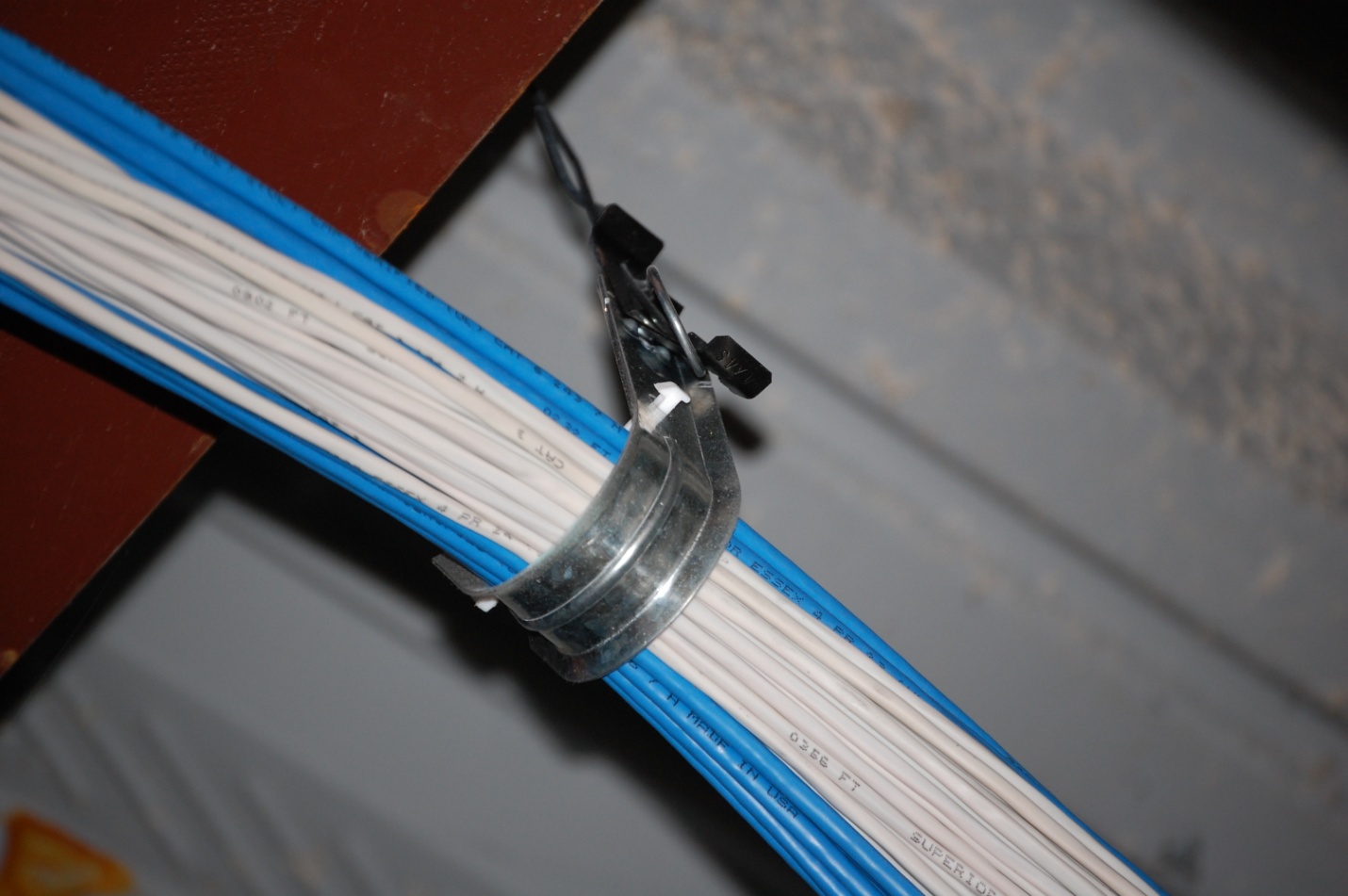 20
Copyright 2010 Kenneth M. Chipps Ph.D. www.chipps.com
Horizontal Cable Installation
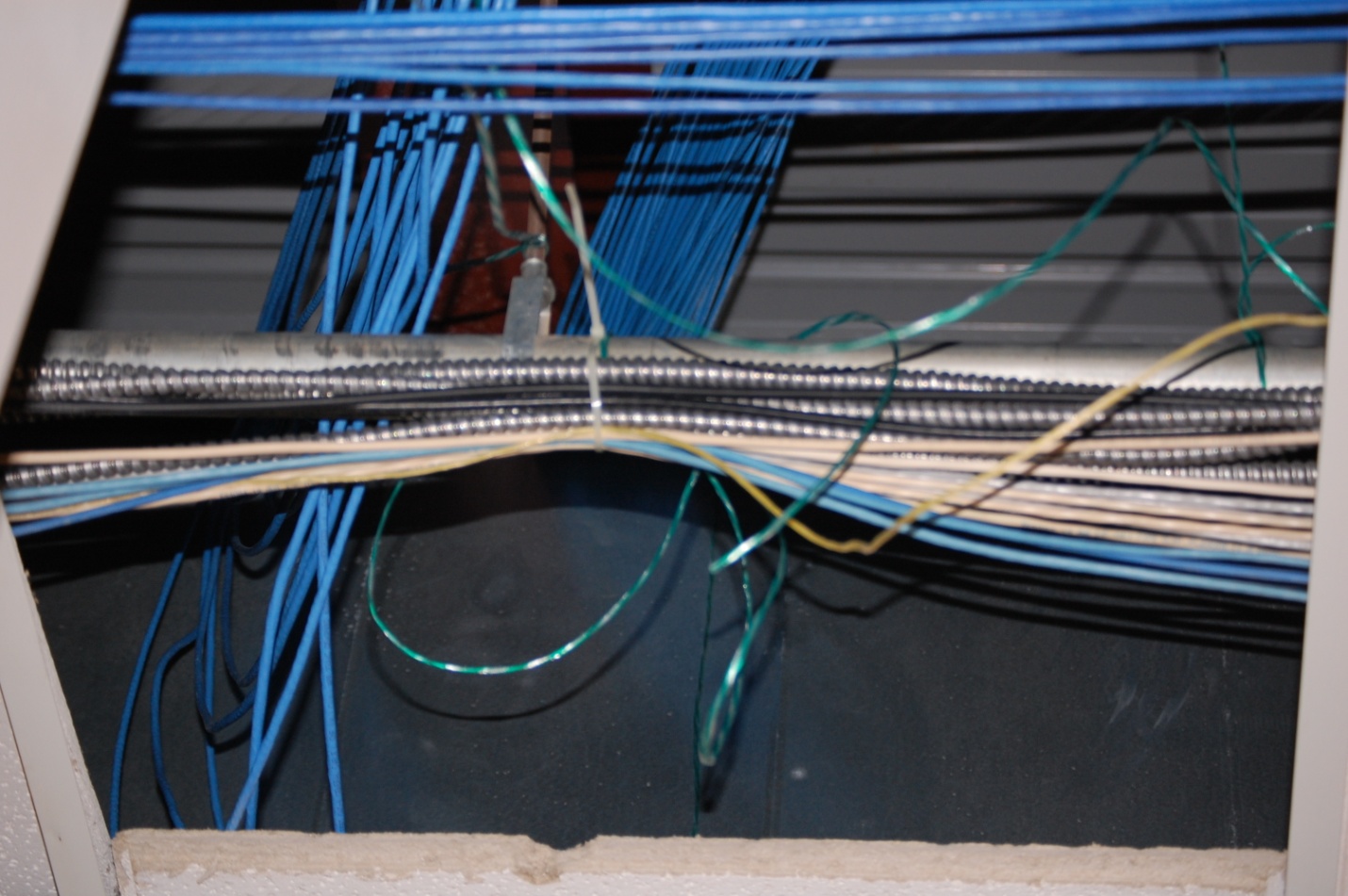 21
Copyright 2010 Kenneth M. Chipps Ph.D. www.chipps.com
Abandoned Cable
There is no photograph because when cabling will no longer be used it should be removed
Therefore there should be nothing to see
22
Copyright 2010 Kenneth M. Chipps Ph.D. www.chipps.com
Abandoned Cable
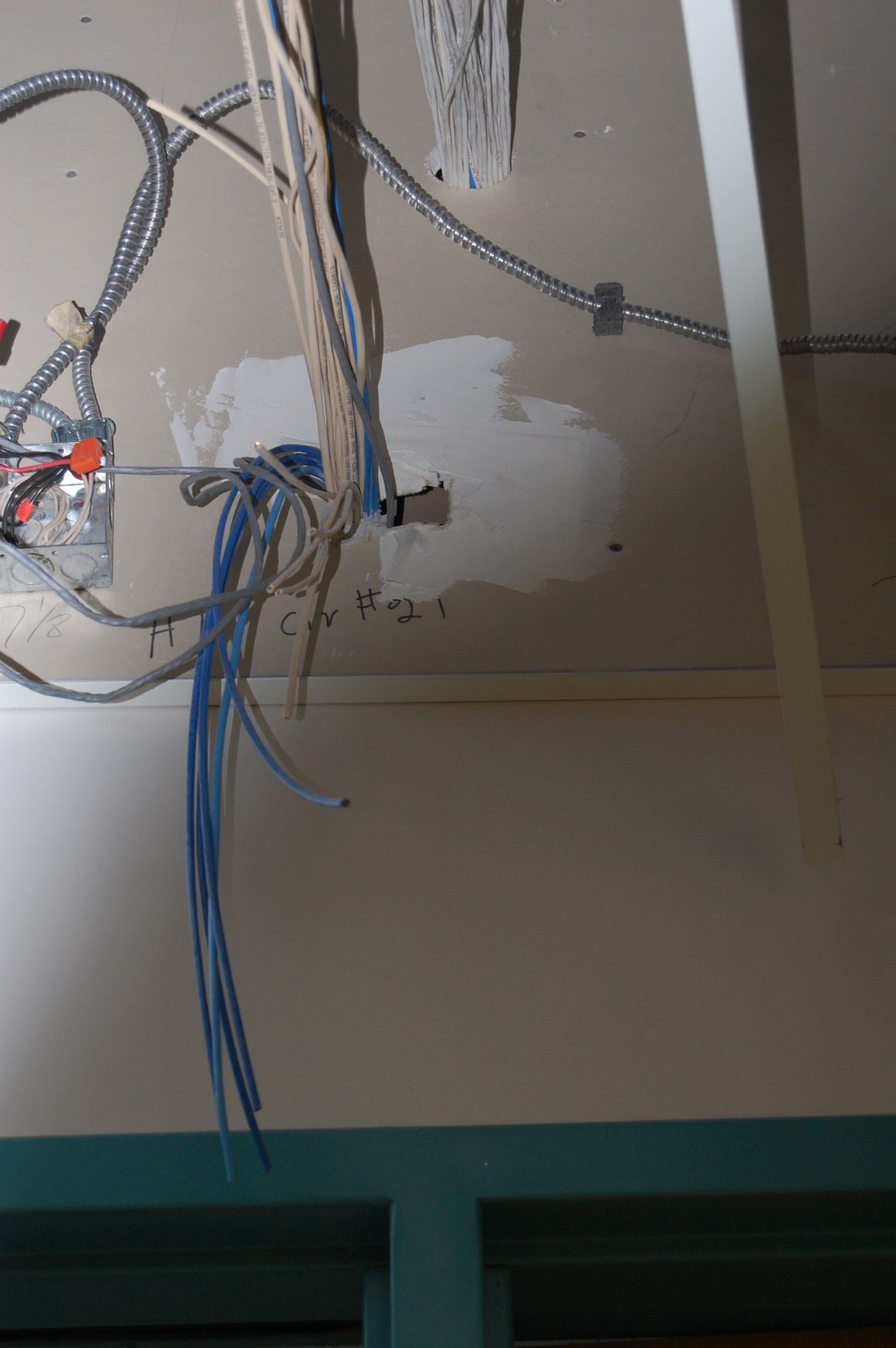 23
Copyright 2010 Kenneth M. Chipps Ph.D. www.chipps.com
Riser Tube
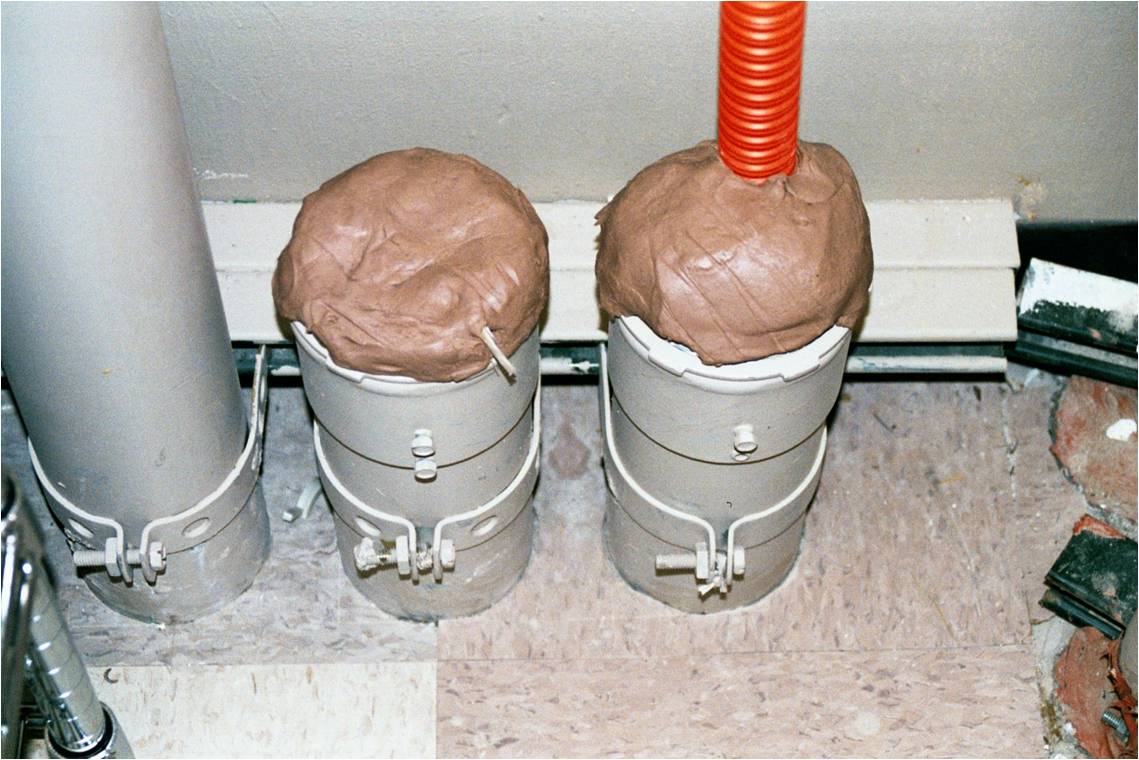 24
Copyright 2010 Kenneth M. Chipps Ph.D. www.chipps.com
Riser Tube
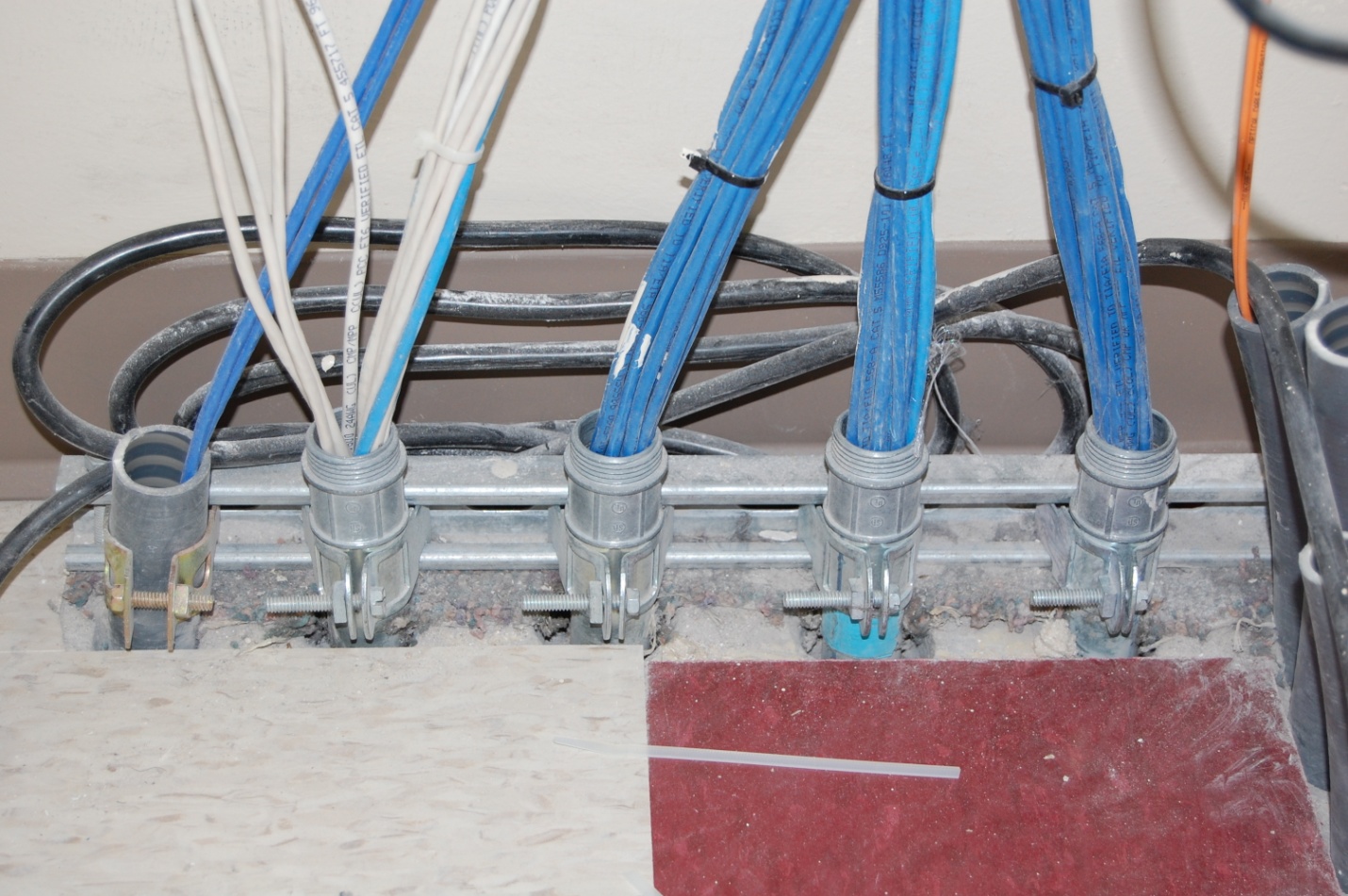 25
Copyright 2010 Kenneth M. Chipps Ph.D. www.chipps.com
Riser Tube
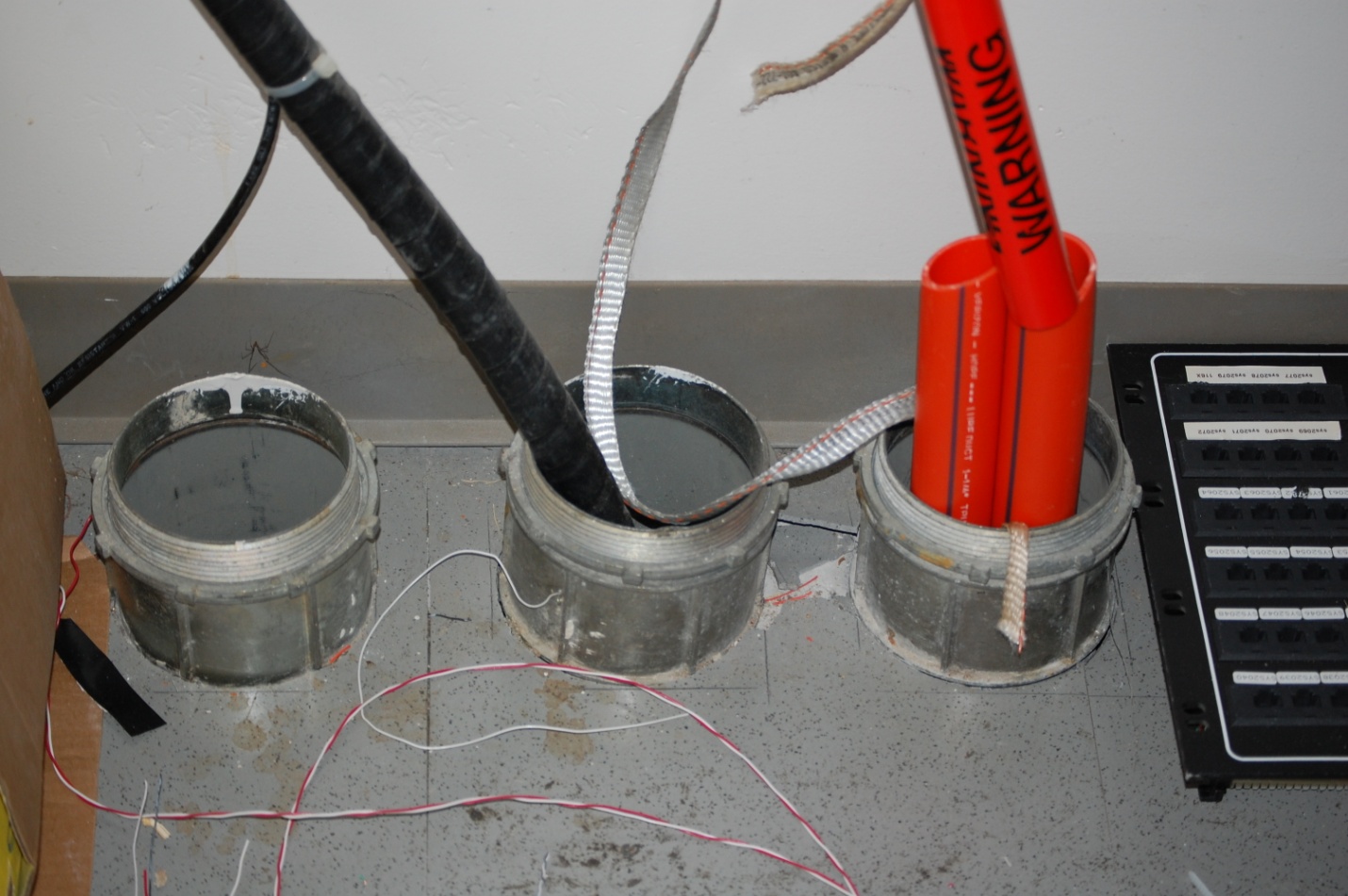 26
Copyright 2010 Kenneth M. Chipps Ph.D. www.chipps.com
Riser Tube
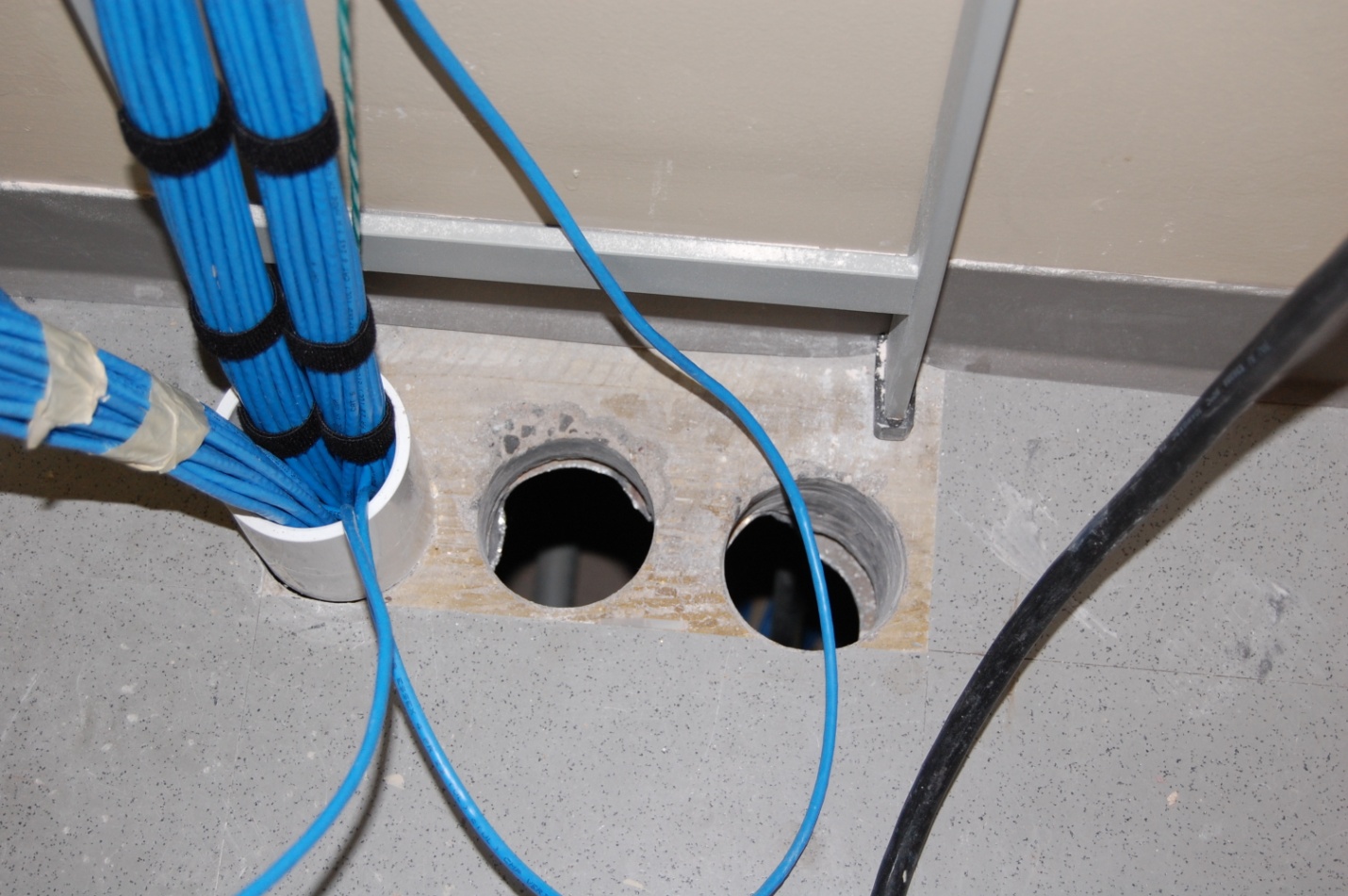 27
Copyright 2010 Kenneth M. Chipps Ph.D. www.chipps.com
Equipment Ground
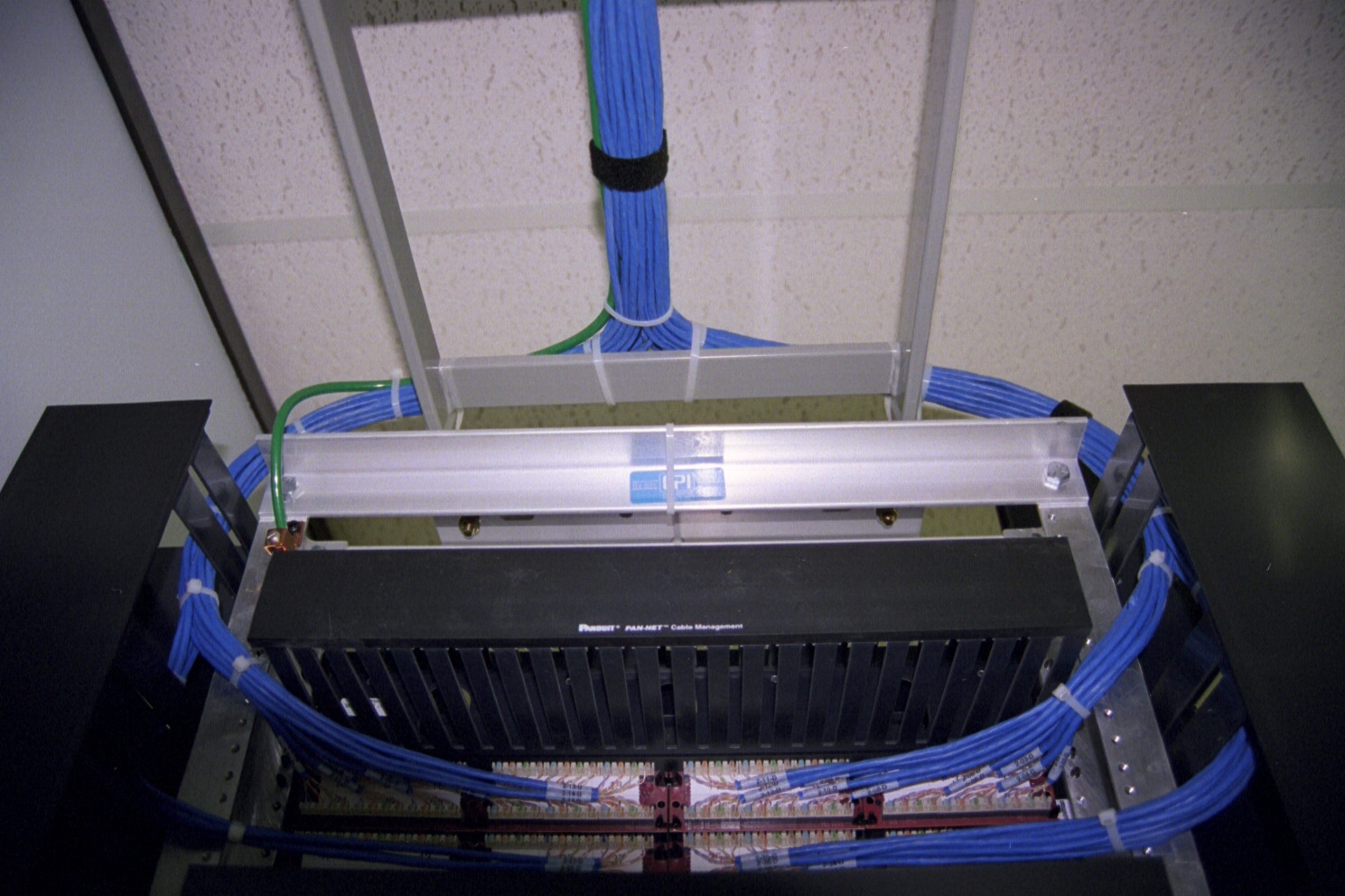 28
Copyright 2010 Kenneth M. Chipps Ph.D. www.chipps.com
Equipment Ground
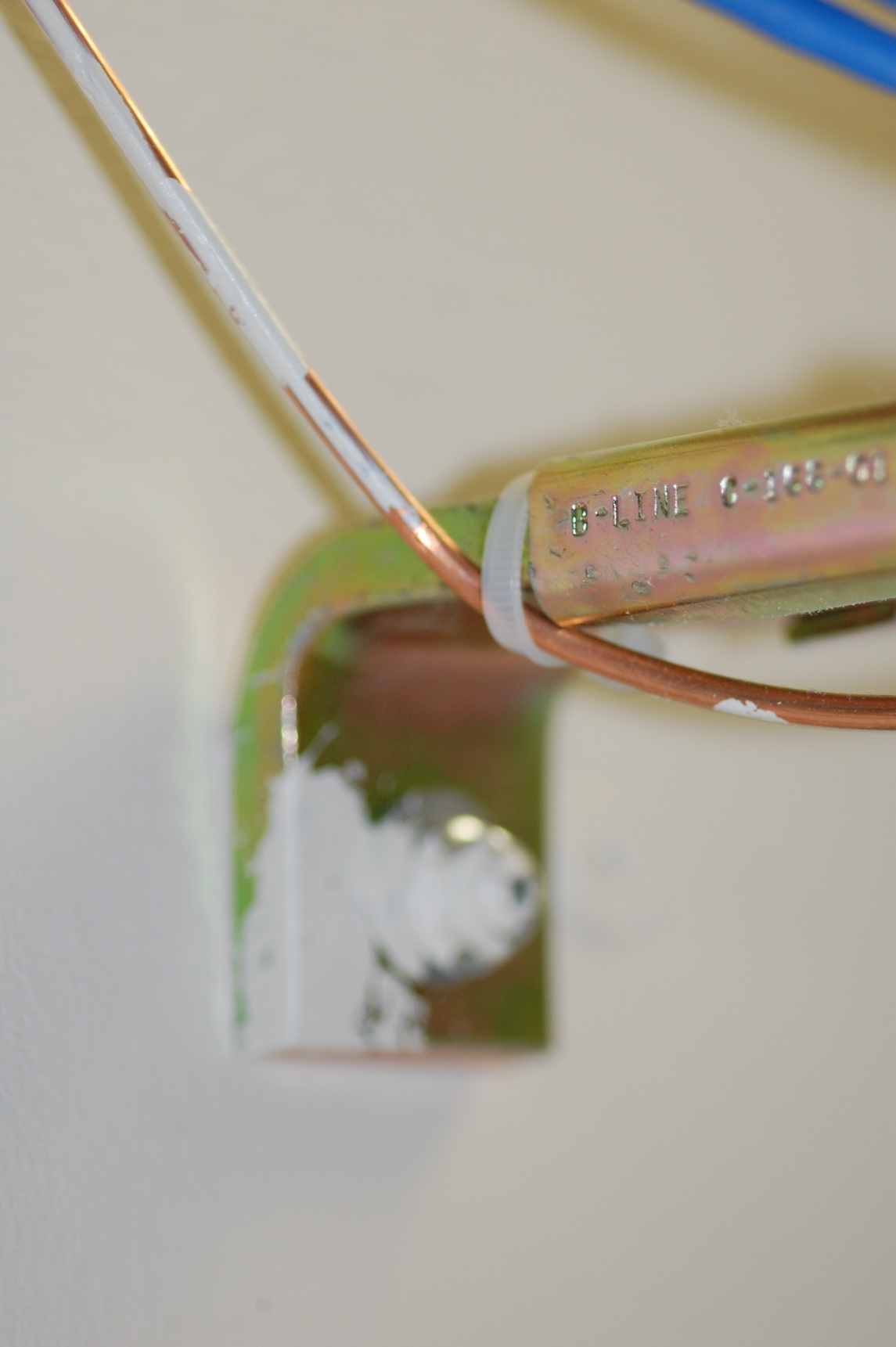 29
Copyright 2010 Kenneth M. Chipps Ph.D. www.chipps.com
Ladder Rack Ground
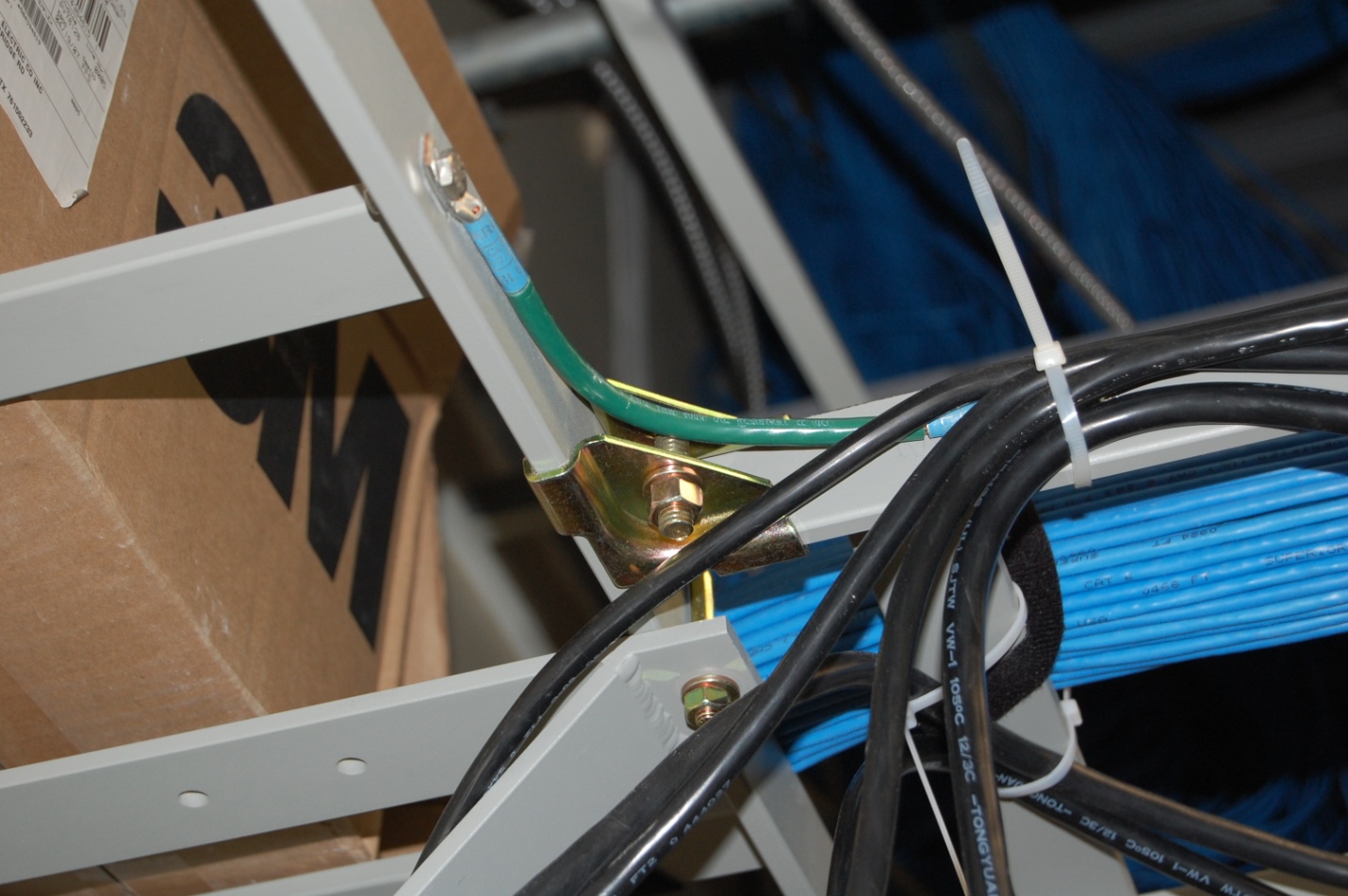 30
Copyright 2010 Kenneth M. Chipps Ph.D. www.chipps.com
Ladder Rack Ground
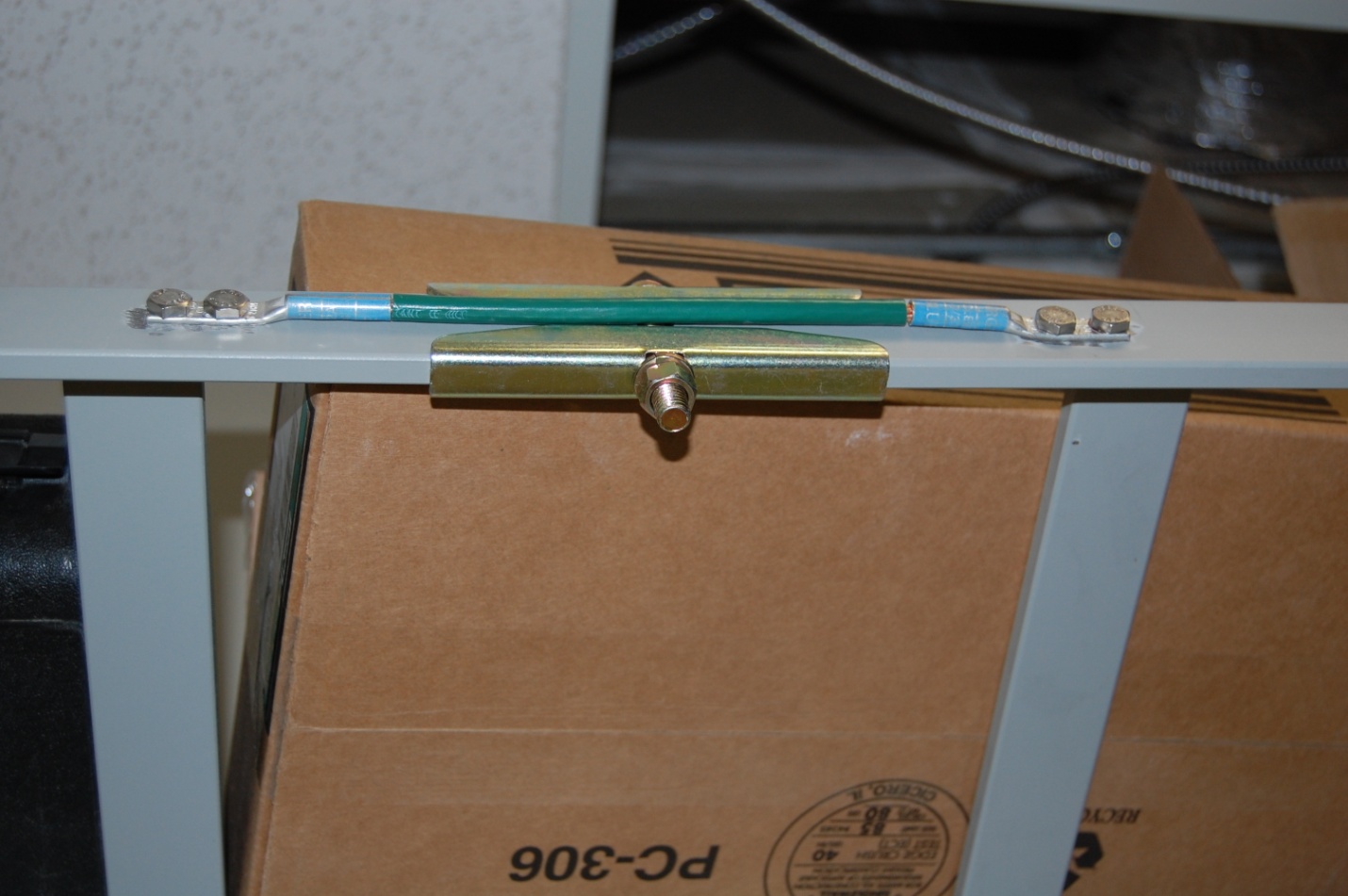 31
Copyright 2010 Kenneth M. Chipps Ph.D. www.chipps.com
Ladder Rack Ground
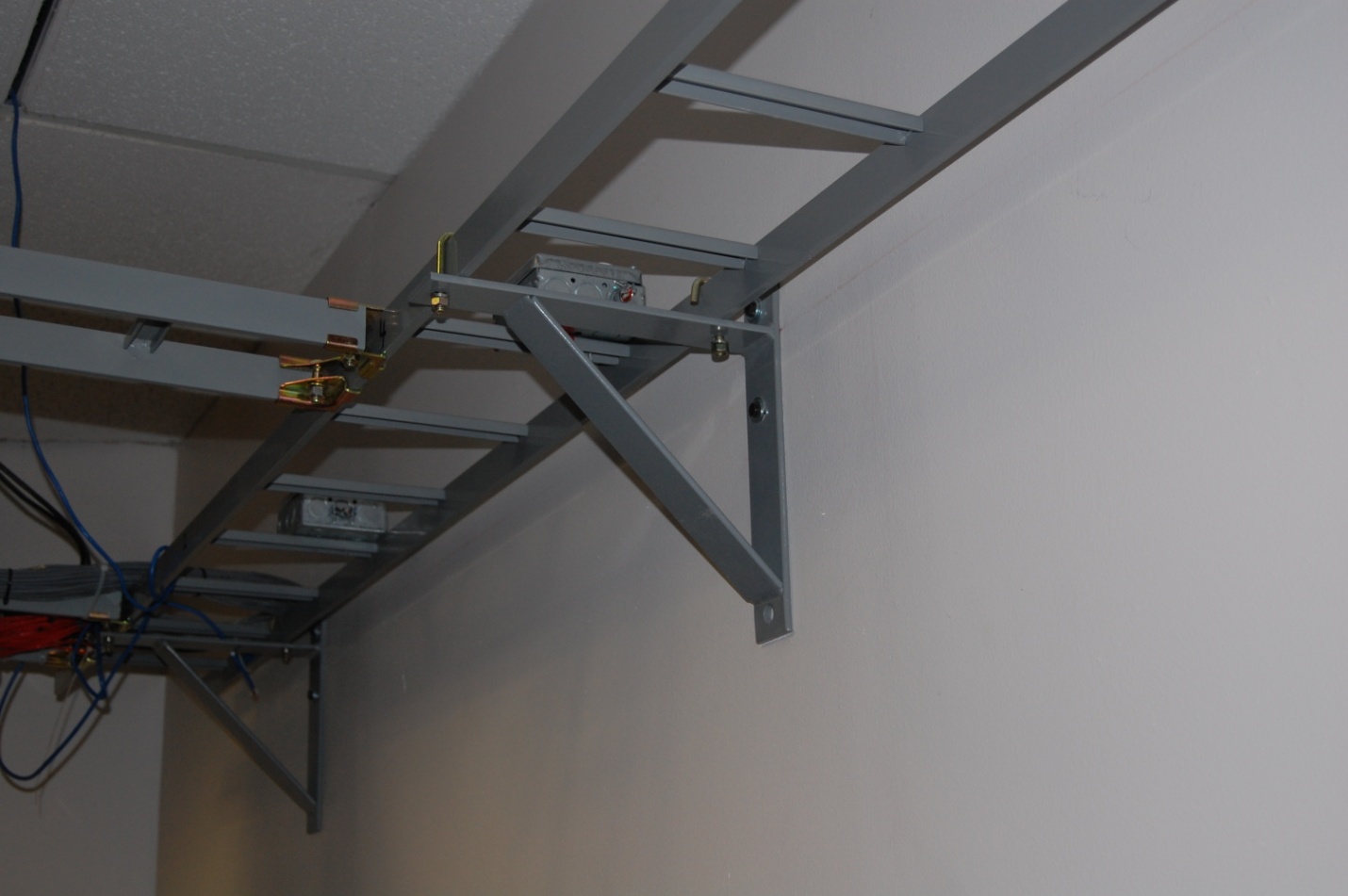 32
Copyright 2010 Kenneth M. Chipps Ph.D. www.chipps.com
Firewall Penetration
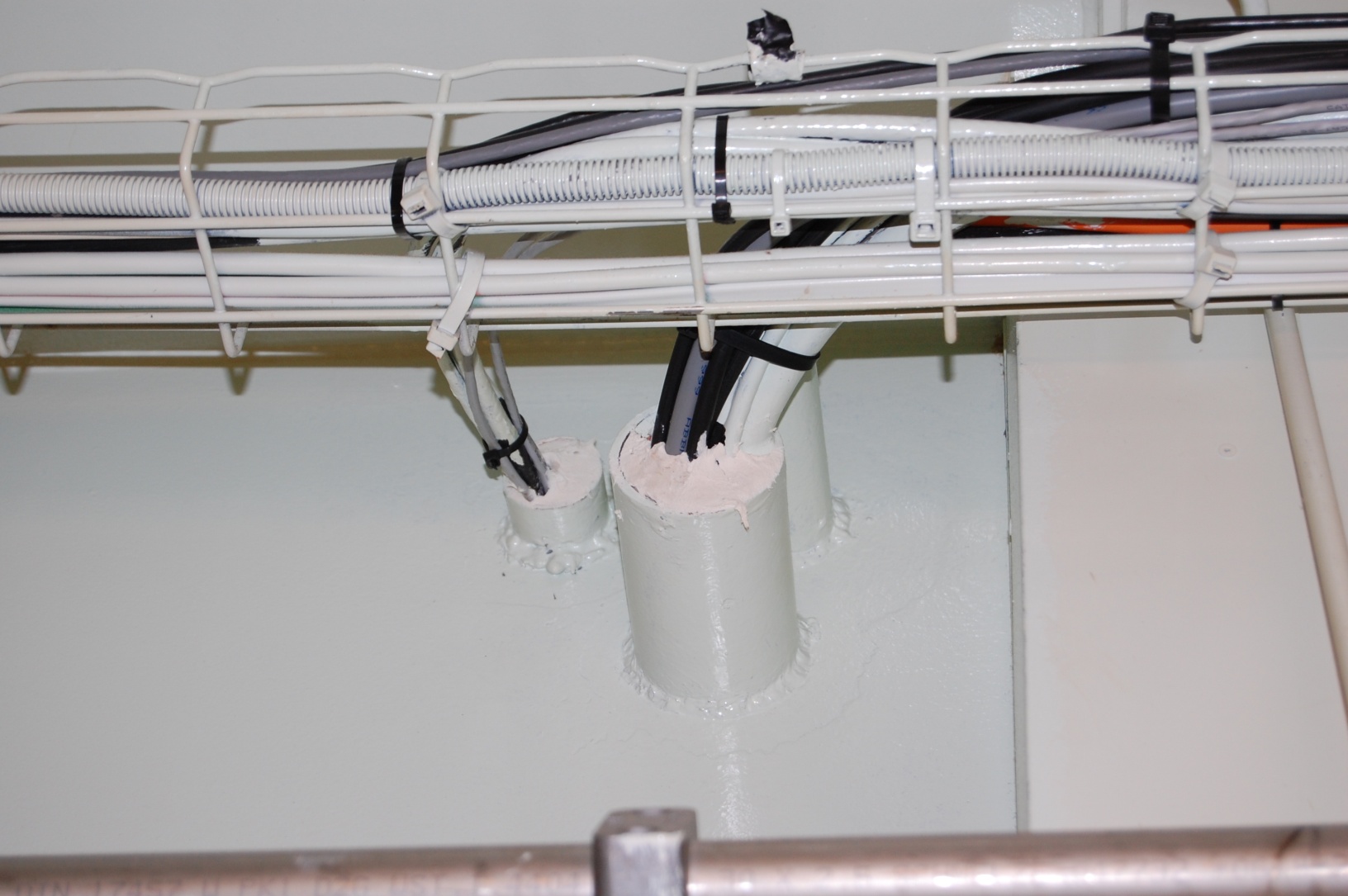 33
Copyright 2010 Kenneth M. Chipps Ph.D. www.chipps.com
Firewall Penetration
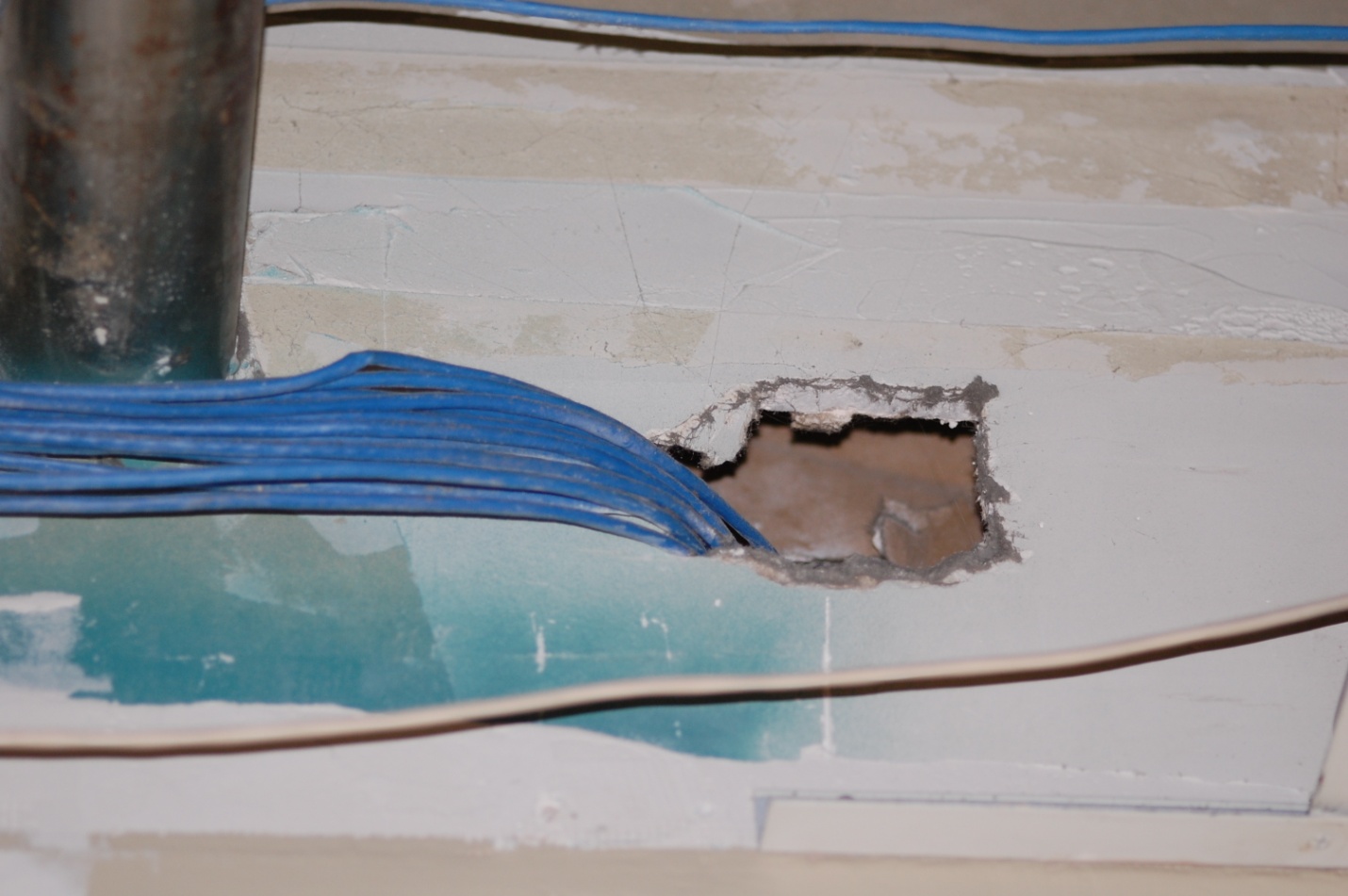 34
Copyright 2010 Kenneth M. Chipps Ph.D. www.chipps.com